Rock Physics Analysis and Time-Lapse Imaging of the Induced Chemo-Mechanical Processes uponCO2 injection into Reservoir Rocks
Tiziana Vanorio
Stanford Rock Physics Laboratory
[Speaker Notes: In this presentation I’ll give a snapshot of a very active part of our  experimental program which aims at understanding the effect on seismic and transport properties of chemo-mechanical processes which occur in rocks when in presence of fluids that are non in equilibrium with the rock matrix. 
The aim is quite broad as it spans from understanding how to enhance rock physics interpretation for 4D monitoring purposes to understanding the necessary building blocks to characterize the rock properties of carbonates and the evolution of their properties upon diagenesis.
In particular I’ll focus the presentation on the first aspect and on CO2 injection.]
4D Seismic: Traditional Concept
time-lapse geophysical monitoring is based on the assumption that the time-variant changes in the images of seismic velocity depend on the variation of the properties of the rock frame and the fluid permeating it in response to changes in physical parameters such saturation, pore fluid pressure, temperature, and stress.
Tiziana Vanorio.
–   2
[Speaker Notes: I mentioned 4D seismic: what’s the weakest link in our current workflow when interpreting time-lapse seismic data]
Fluid Substitution: Gassmann Model
Changes in rock seismic velocity and impedance are caused by a purely mechanical interaction between the fluid and the rock frame.
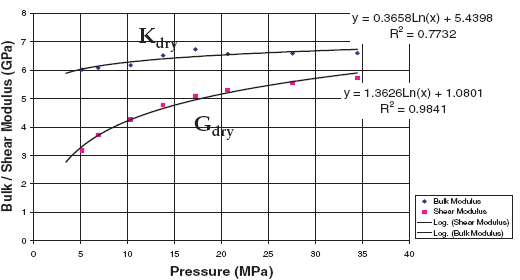 Water Saturated
Rock Seismic Velocity
ANY other fluid
Water Properties
Fluid Properties
Solid/Frame Properties
r fl ; Kfl
r fl ; Kfl
mdry
Ko
Kdry
r0
rdry
F
saturation
free and dissolved gas 
pore fluid pressure
temperature
mineral composition
properties of the frame
porosity
[Speaker Notes: This concept is more implicit when using Gassmann Model, the general tool of choice when interpreting the effect of a fluid on both log and seismic velocity data.]
CO2 Injection
Chemical Disequilibria: Fast and Time-dependent
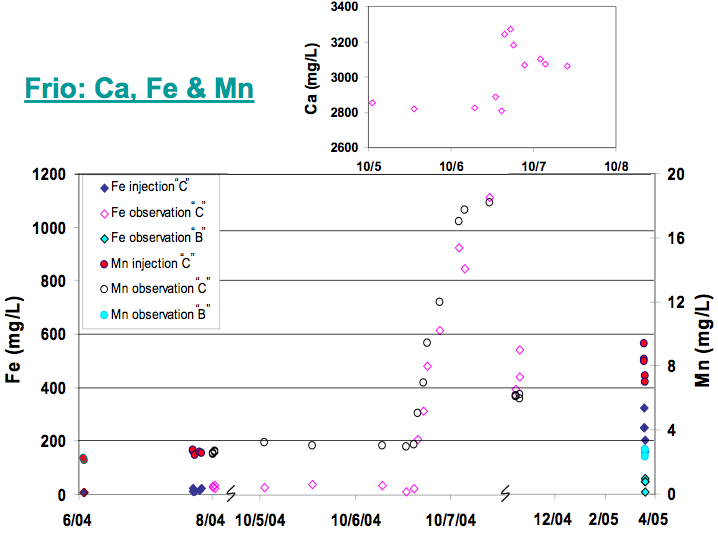 After two days from the beginning of the injection an increased concentration of  cations such as Calcium, Iron, and Manganese are measured at the observation well.
Two days
Injection
[Speaker Notes: Time-lapse seismic monitoring is called upon to measure and quantify subsurface changes caused by geochemical processes due to the injection of fluids unlikely to be in chemical equilibrium with the host rocks.

The induced chemical disequilibria are fast, time dependent, and highly site-specific. 

Problem: how to include these changes into seismic and rock physics data?]
Laboratory Program on CO2 Injection
Comprehensive Time-Lapse monitoring of:

 changes in transport, elastic, and geochemical  properties resulting from chemo-mechanical processes induced upon CO2 injection
 precipitation
 dissolution 

 changes in the rock microstructure: Time-Lapse high resolution imaging to quantify pore network modifications 
 SEM images
Ct-scan images
Experimental Design
Injections are performed under reservoir pressure conditions : Pc up to 15-55 MPa and Pf up to 15-28MPa
Magnitude and location of changes
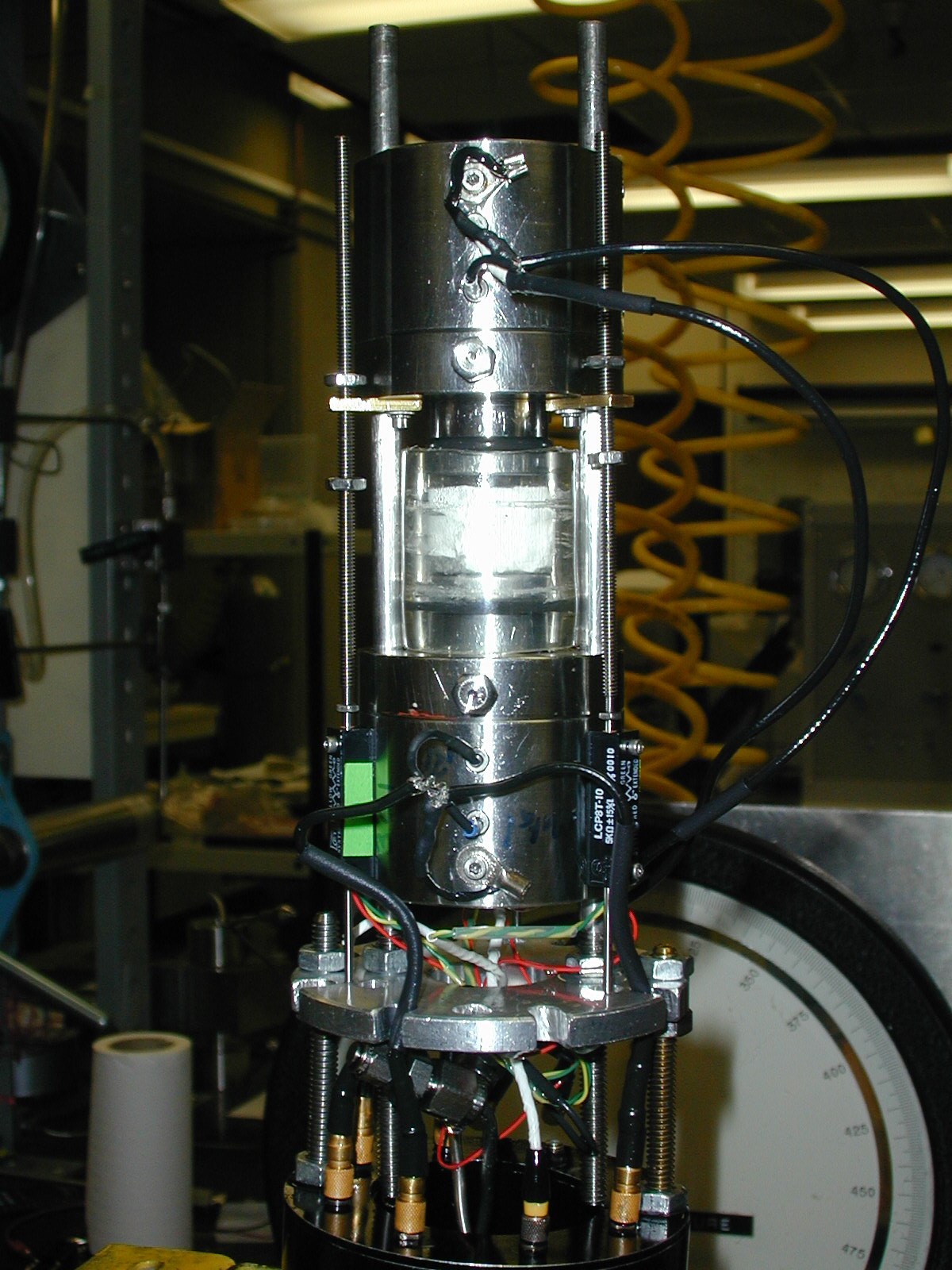 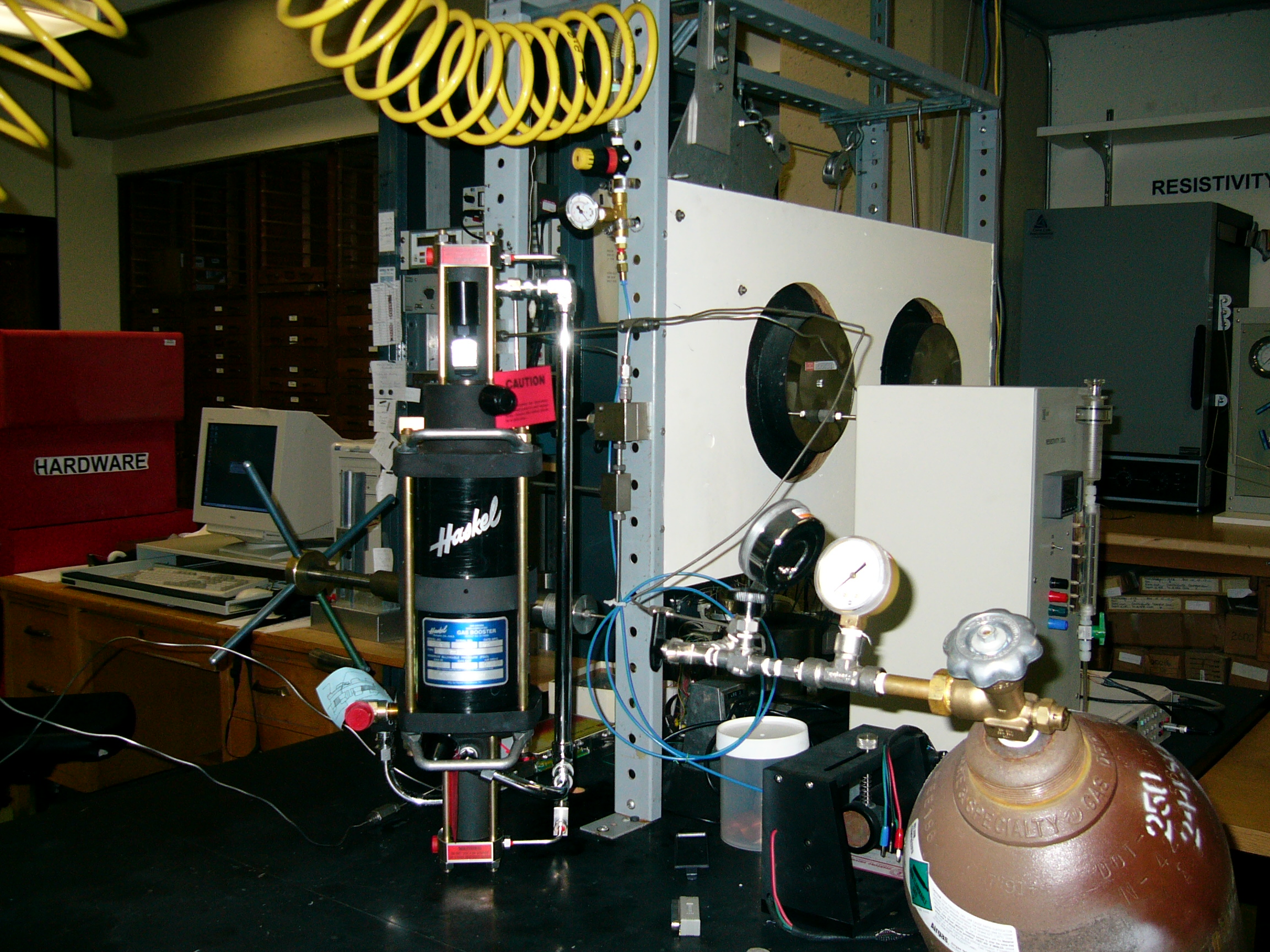 Rock Samples
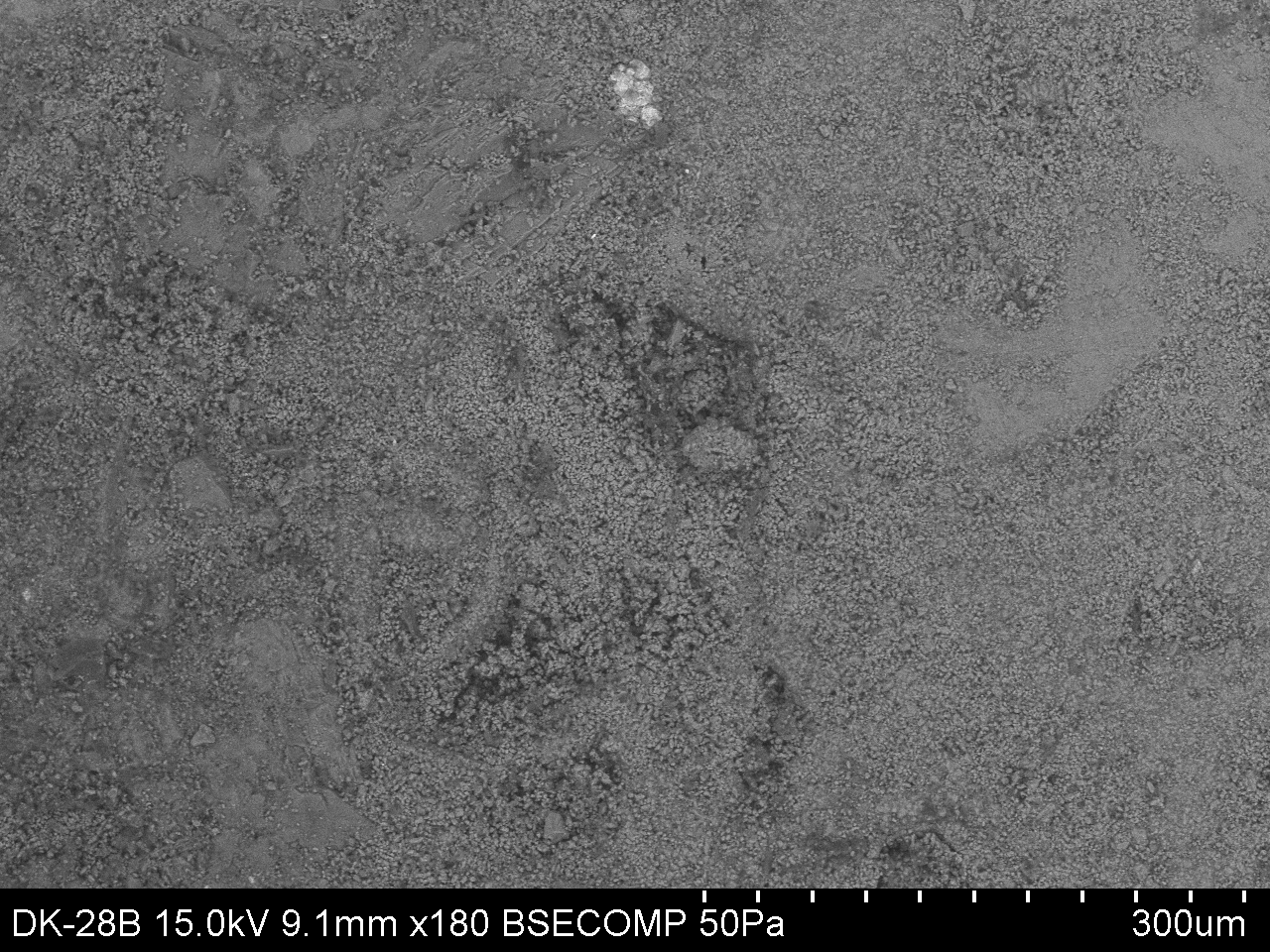 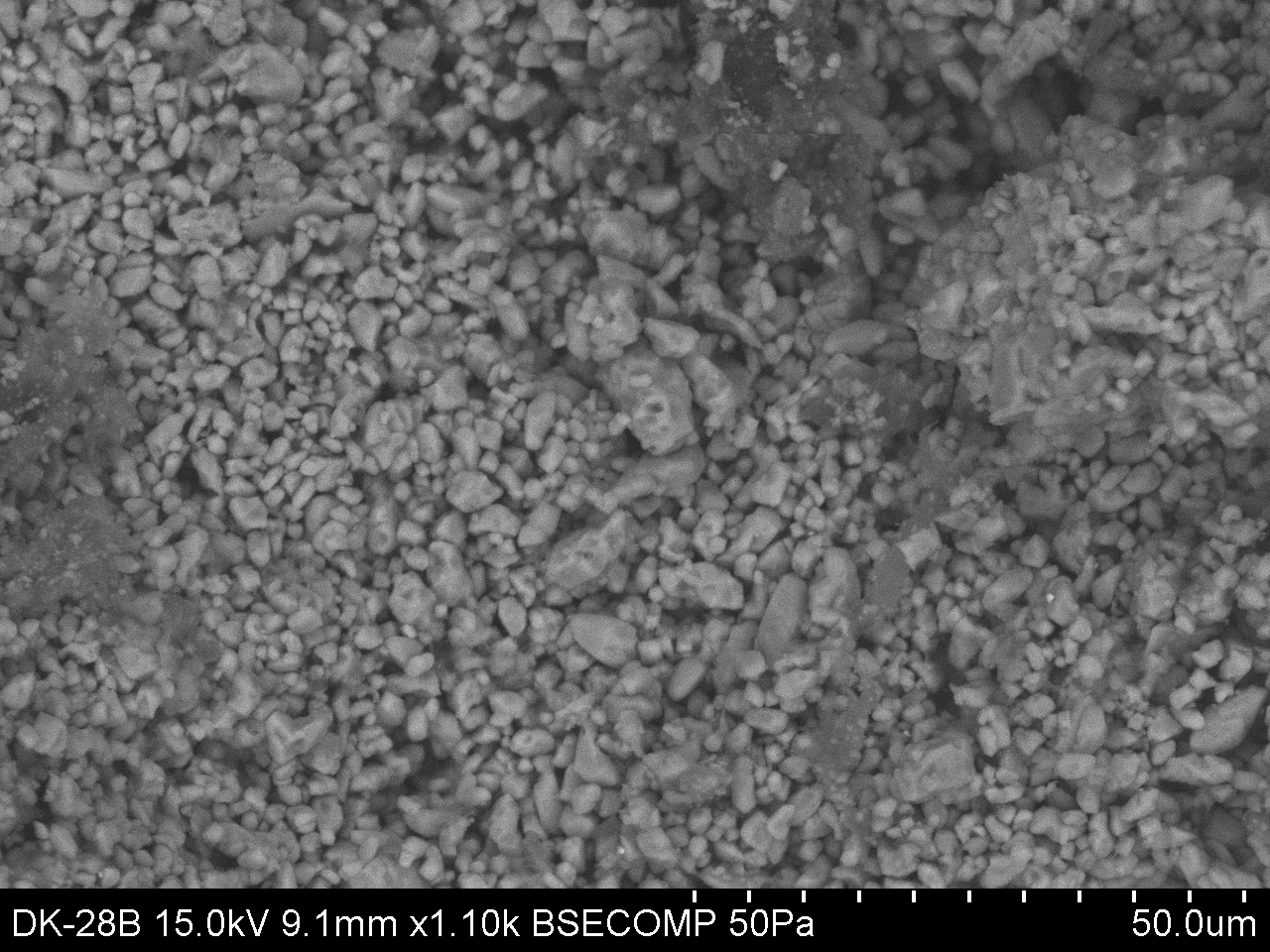 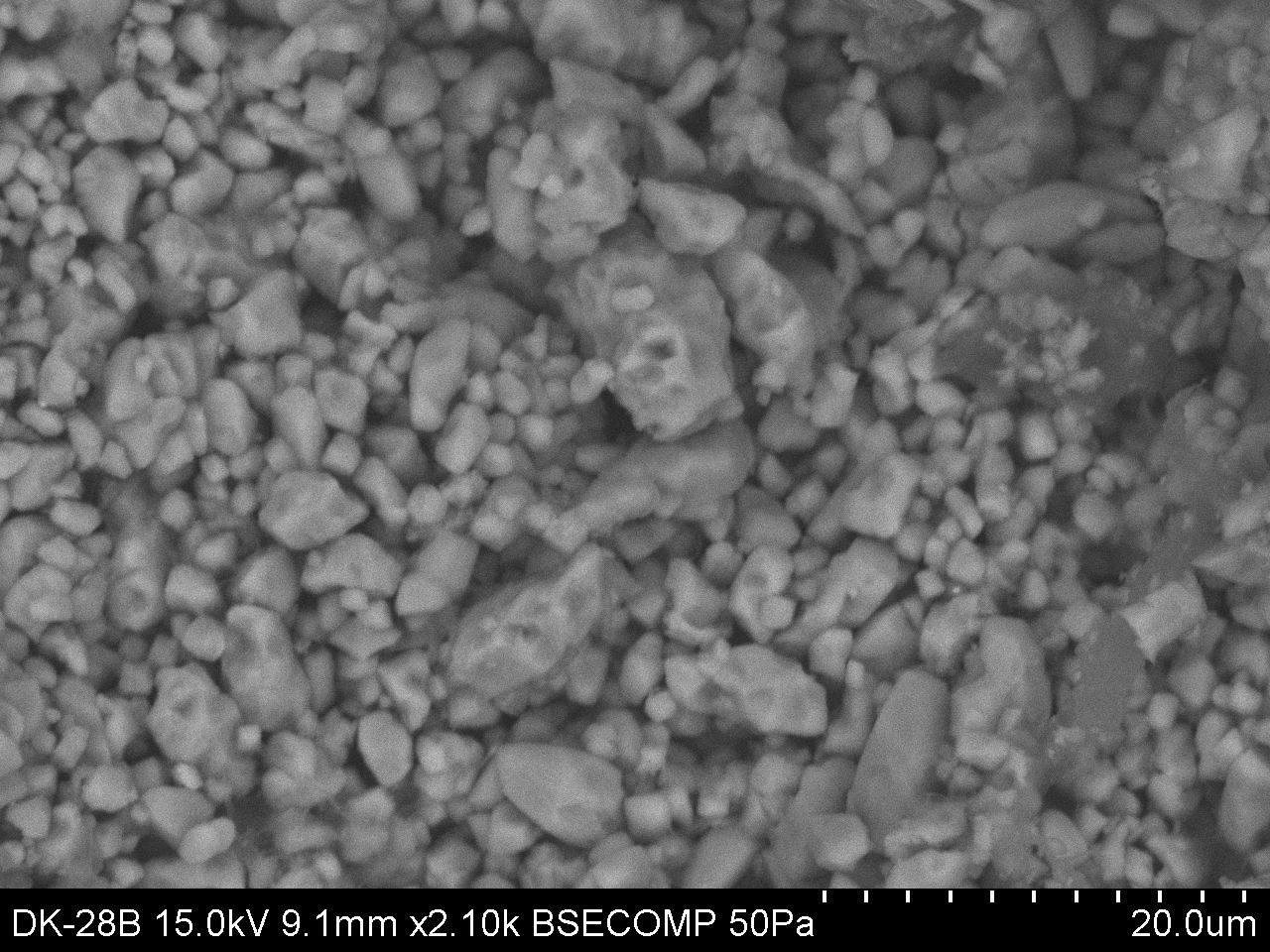 Micritic Carbonates
[Speaker Notes: micrite is characterized by large surface area; so it’s the most reactive phase in carbonate together with cement]
Pre-Injection Characterization
Mictrite Content
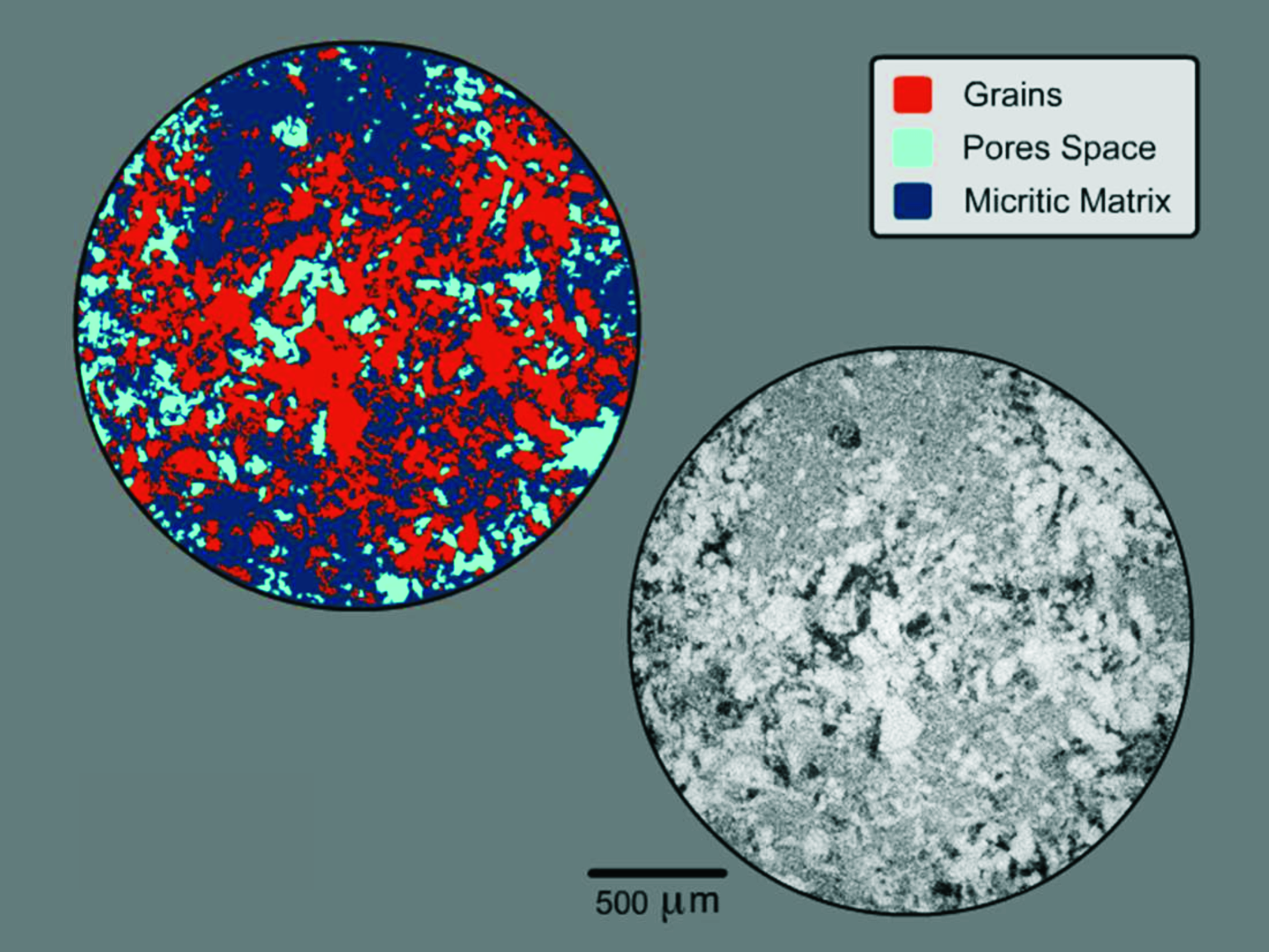 [Speaker Notes: Similarly to clay in siliciclastics, the amount of micrite changes depending on depositional environment, it needs to be quantified]
Pre-Injection Characterization
Pore Space and Its Connectivity
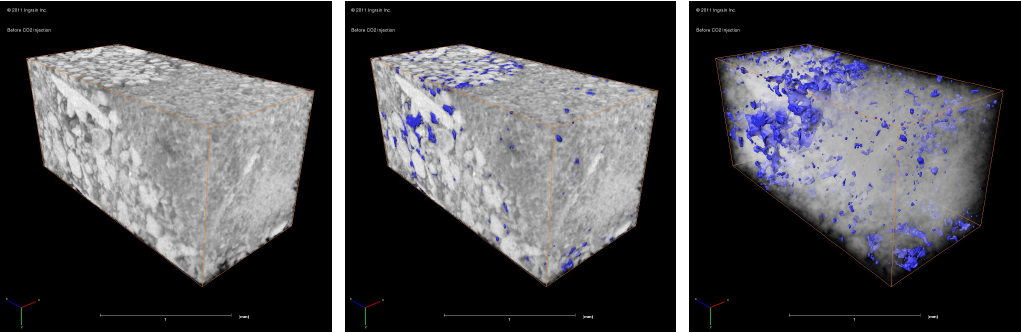 Pore space in blue
Grayscale opacity
Reduced to show
Pore space
Experimental Protocol
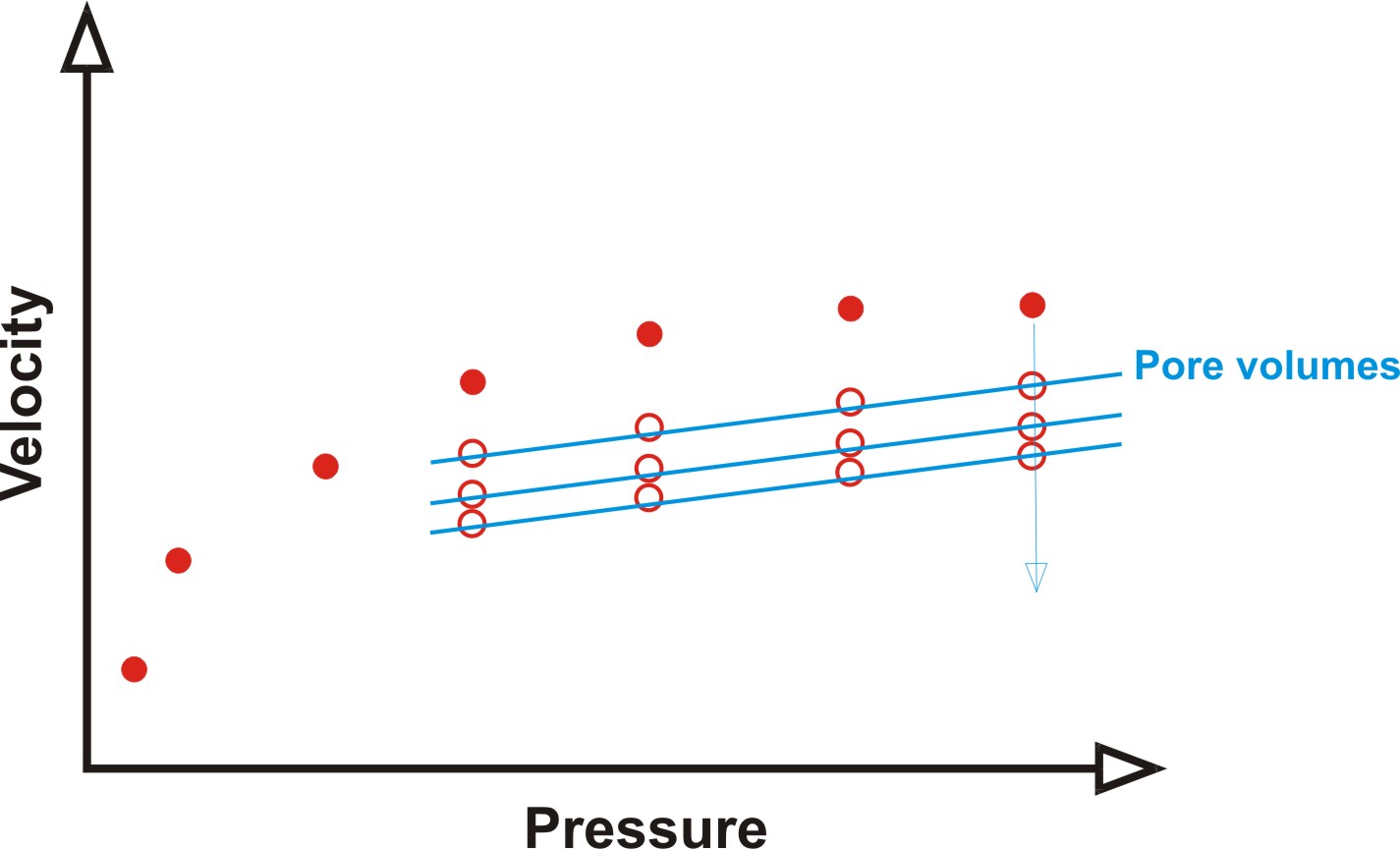 dry
Pre-Injection
Ç√
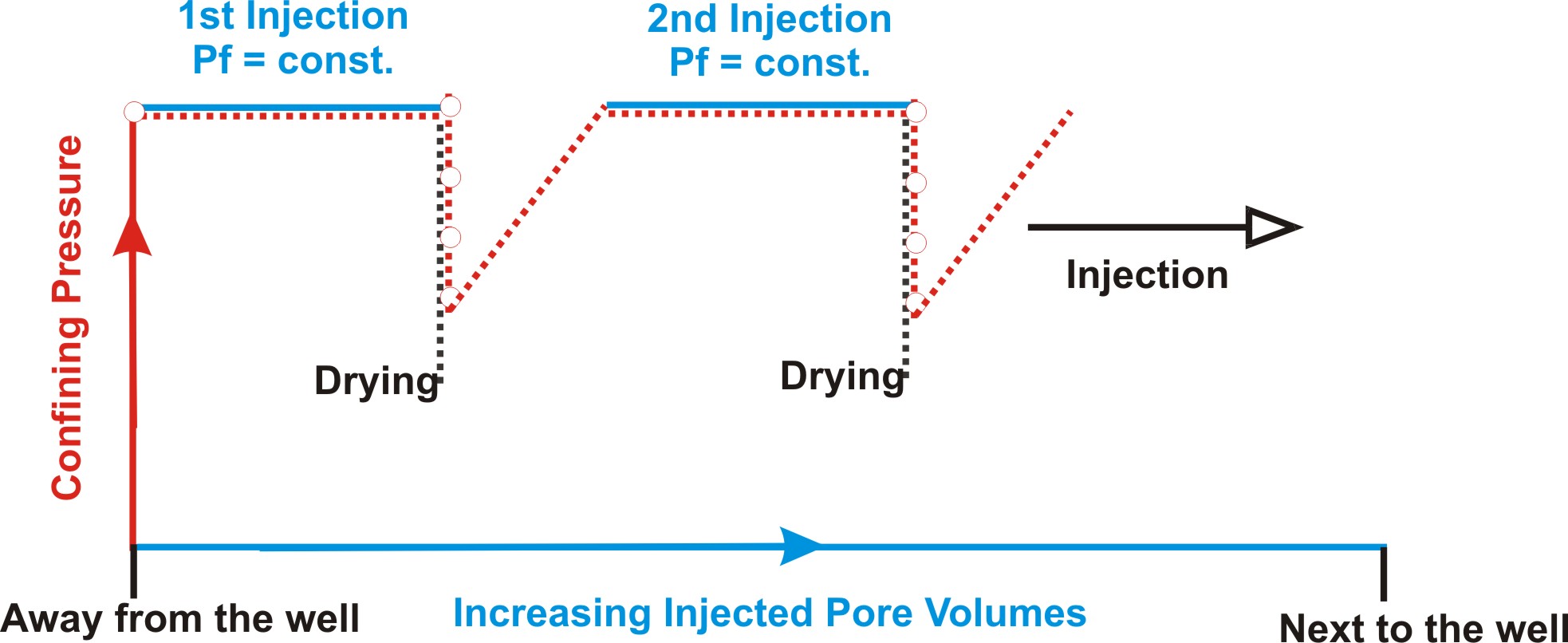 Ç√
Monitored Properties
Chemical composition (pH, Cation Concentration) of the outlet brine (dissolution)

Porosity and permeability change upon injection (mechanical compaction)

P- and S- wave velocity upon injection and dry frame
Velocity-Injected Pv-Pressure
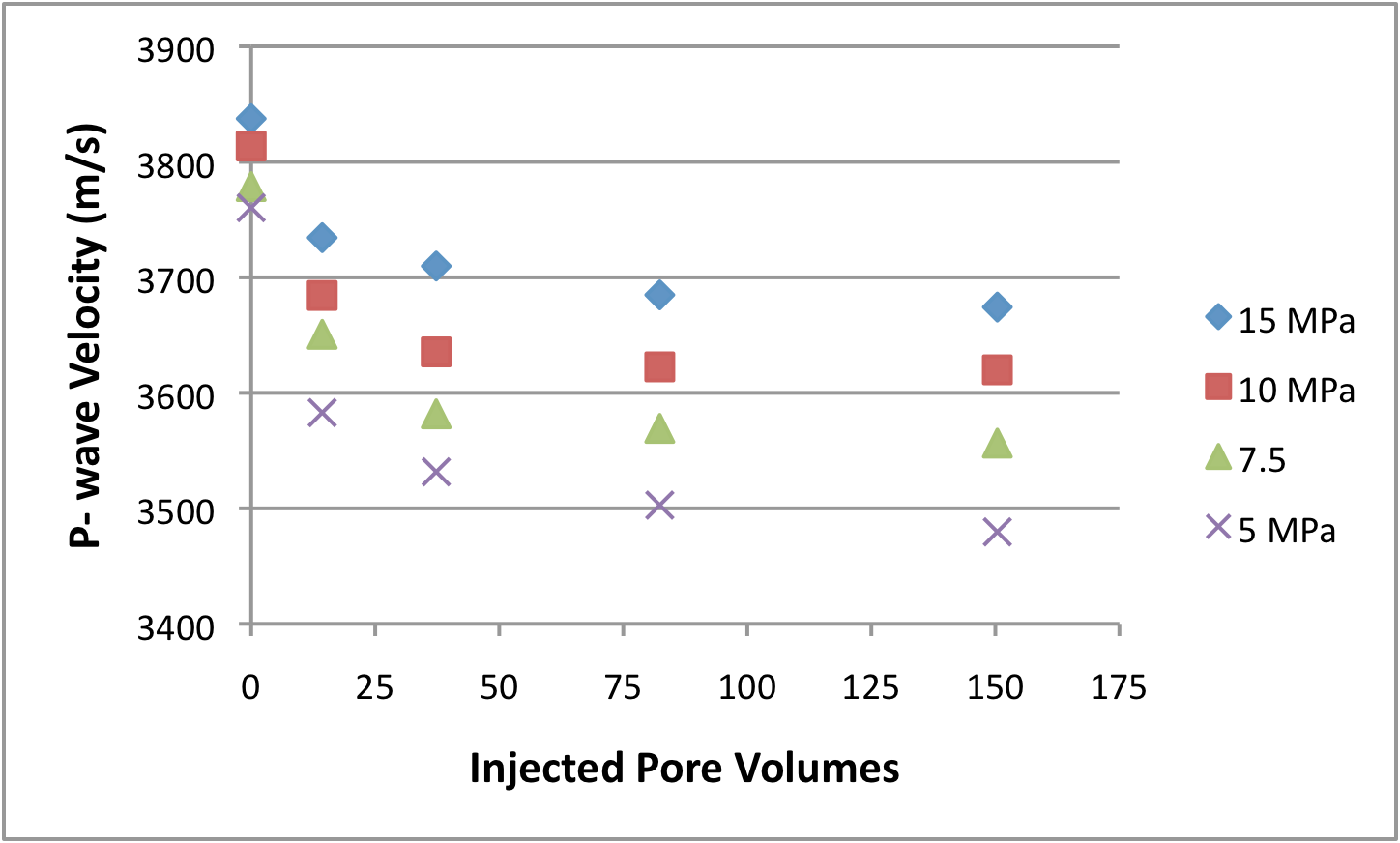 Velocities of the dry rock frame after injection
Pre-injection
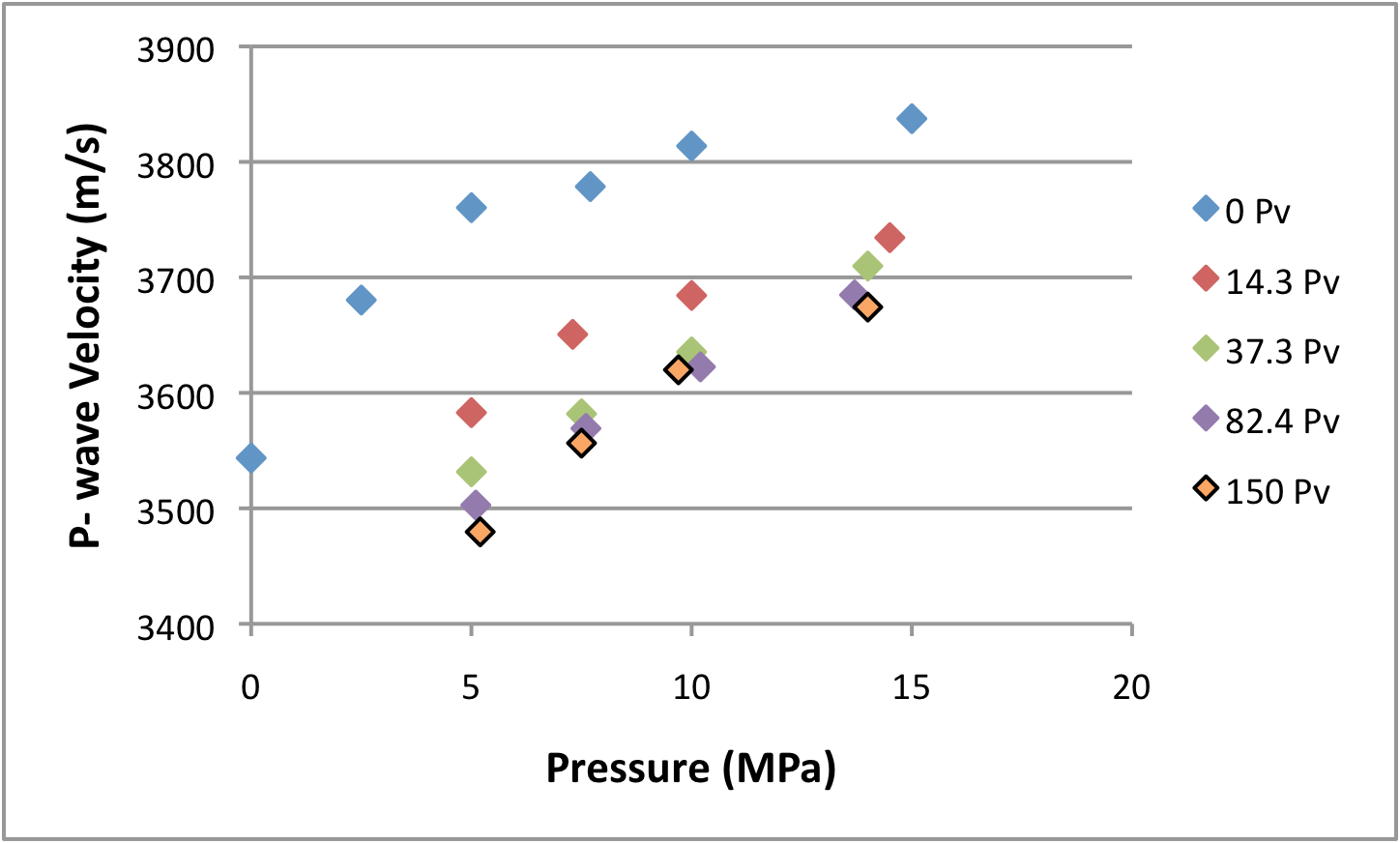 DV
DP
DV
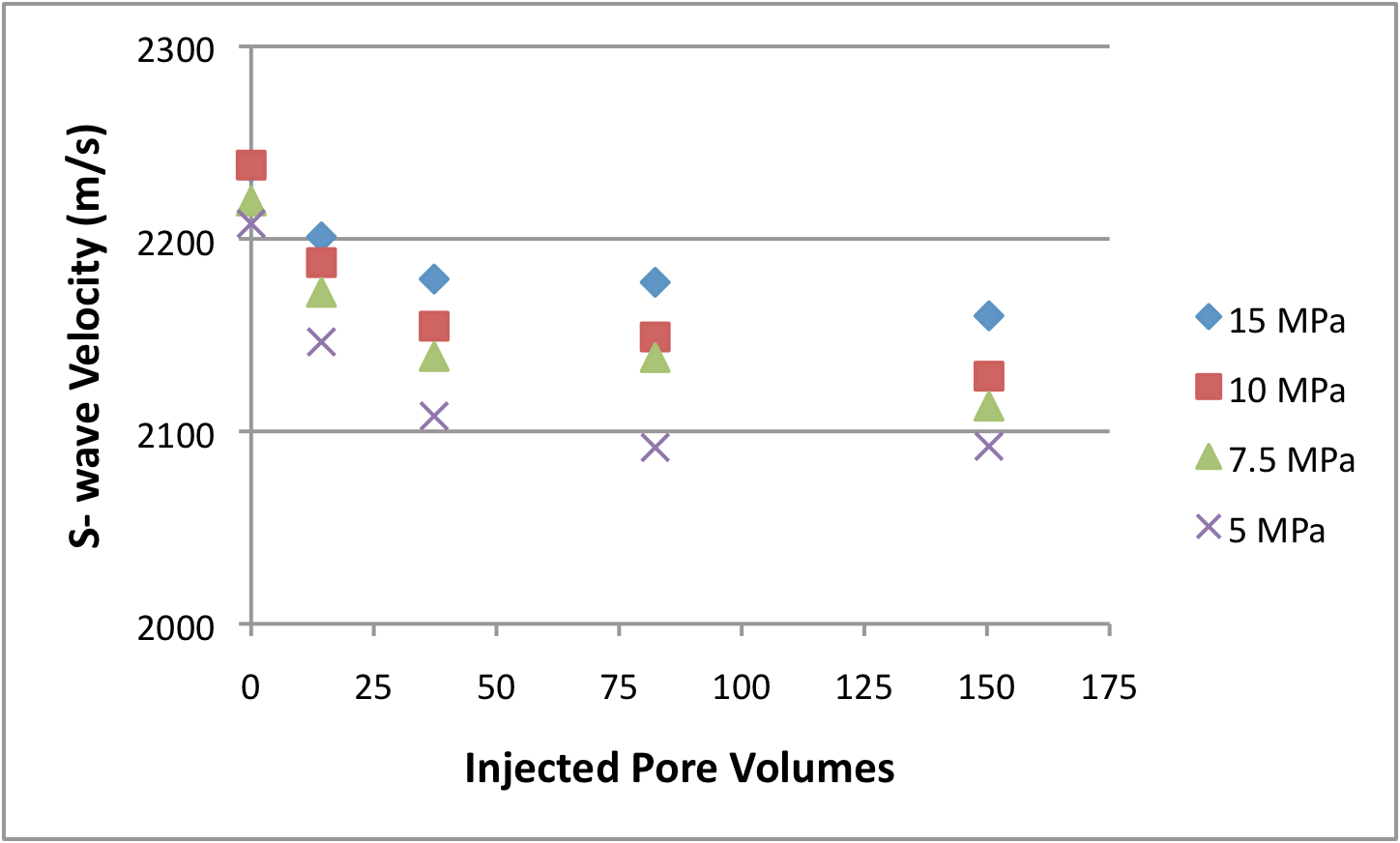 DP
Pre-injection
Porosity-Injected Pv-Pressure
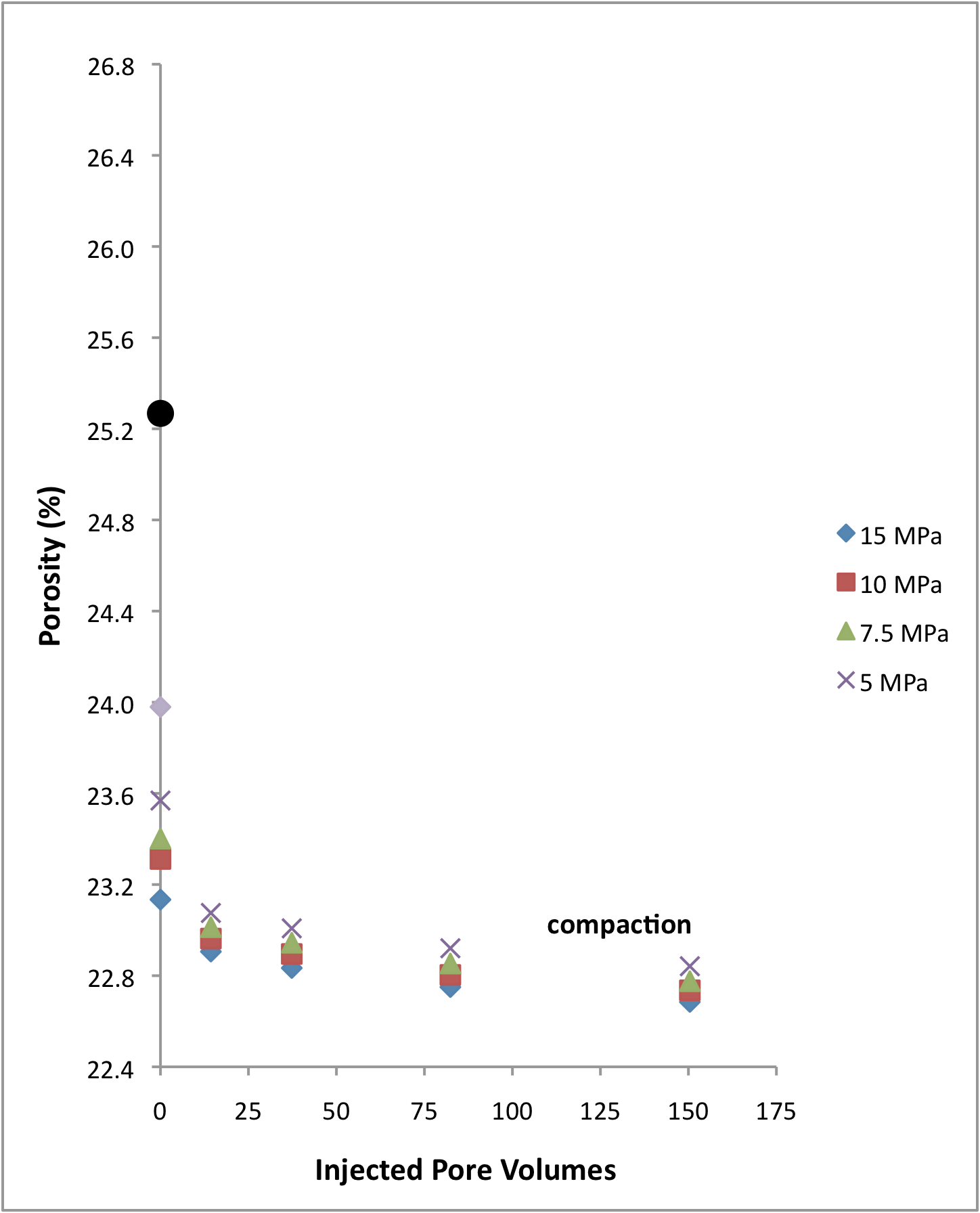 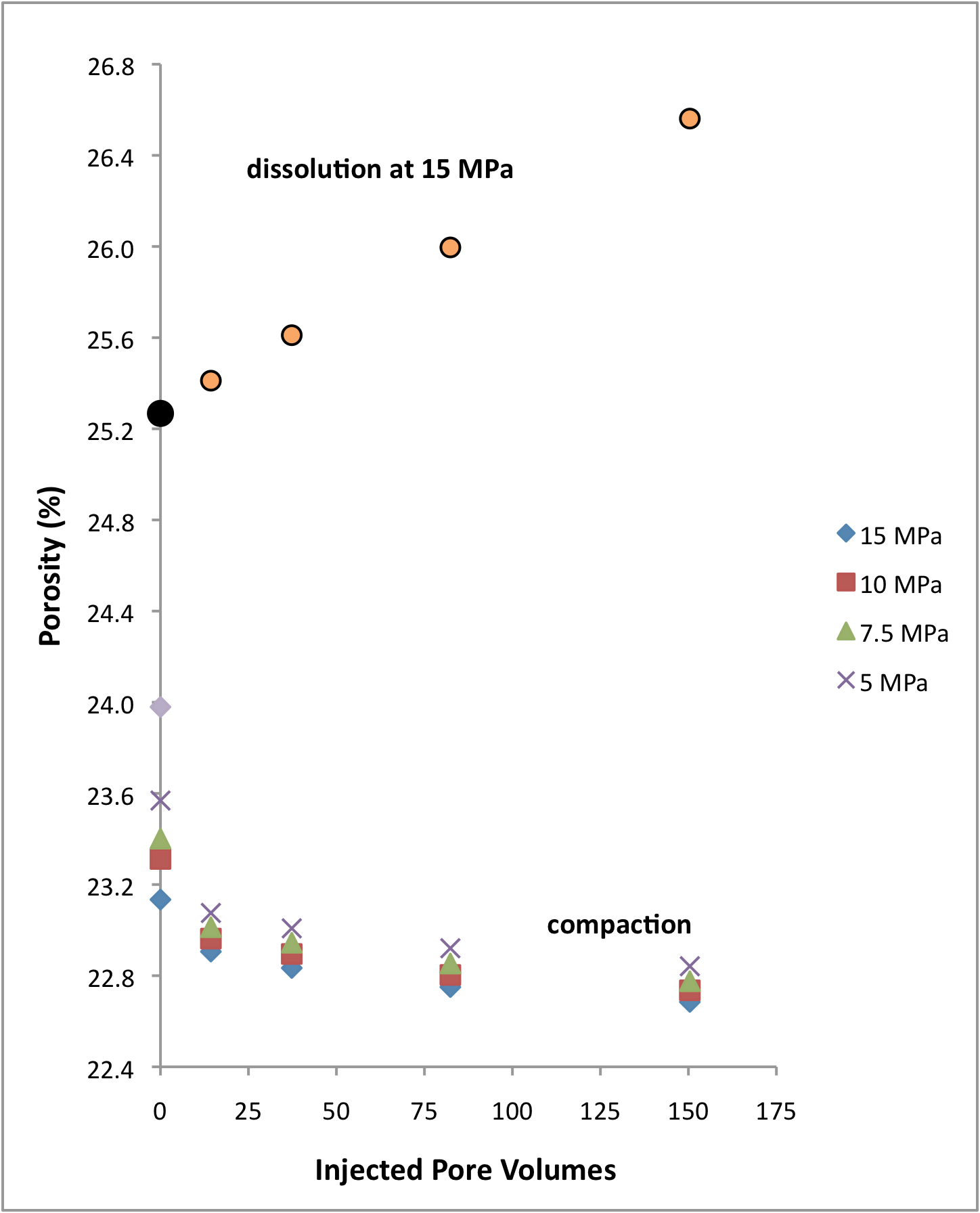 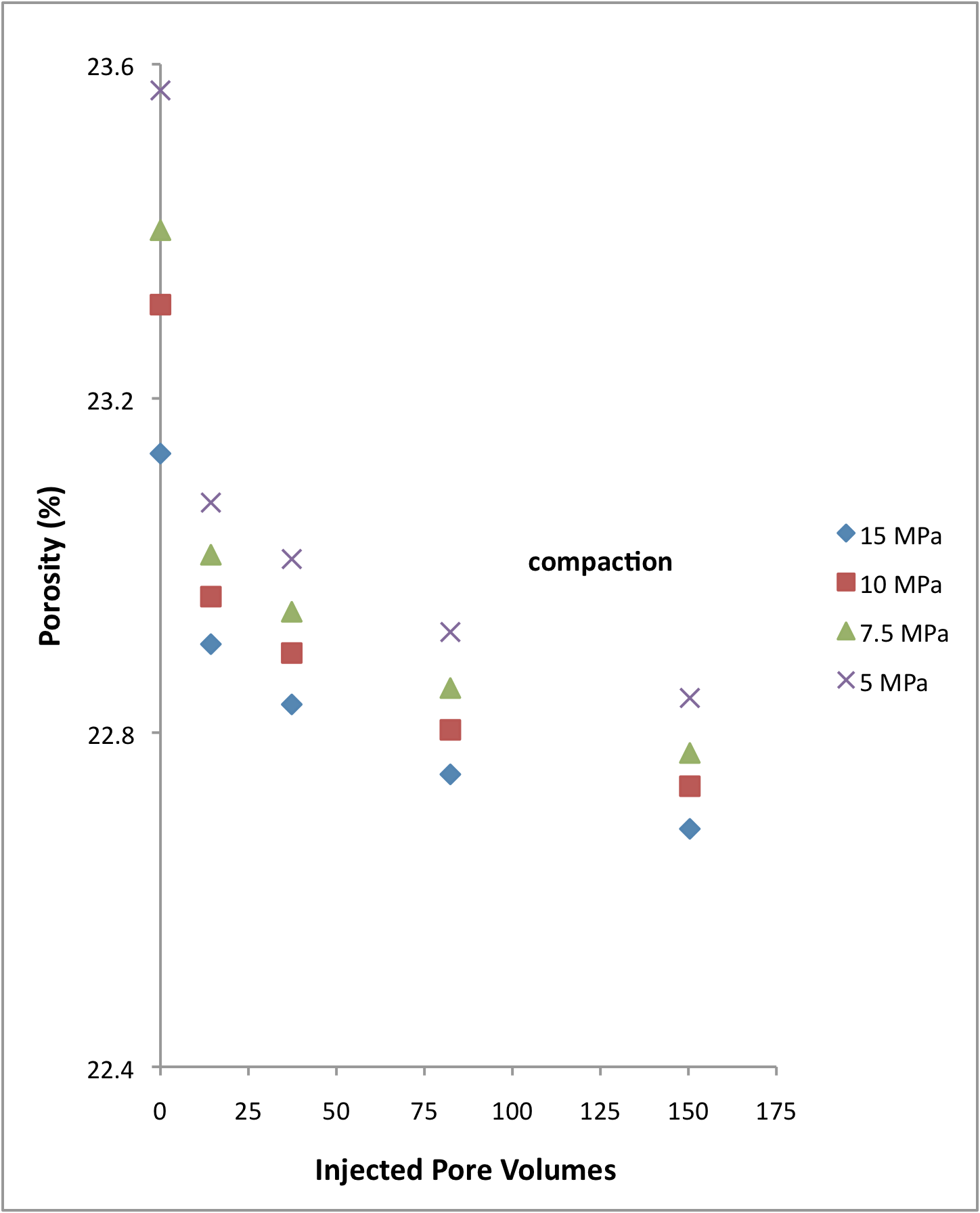 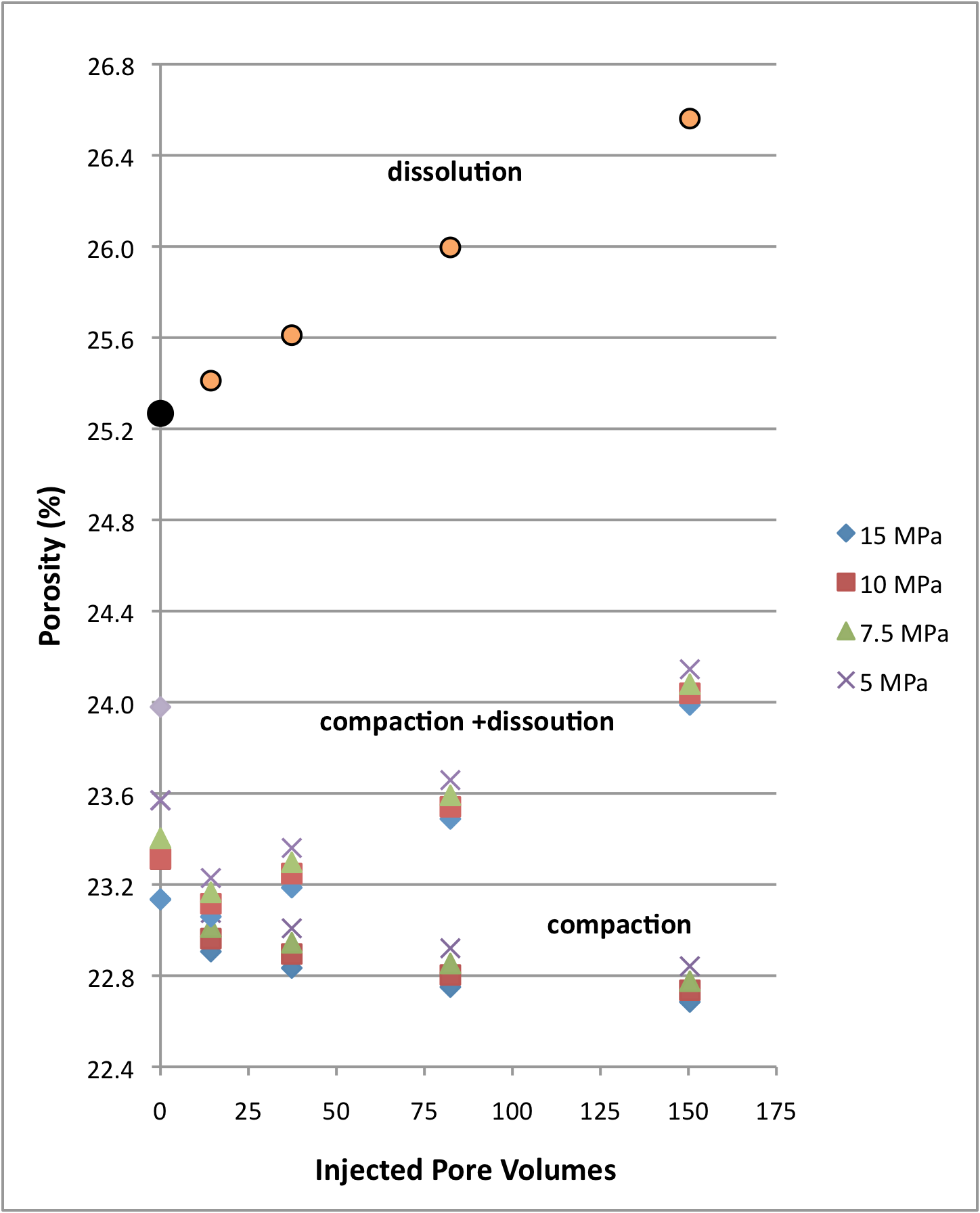 Time-Lapse SEM
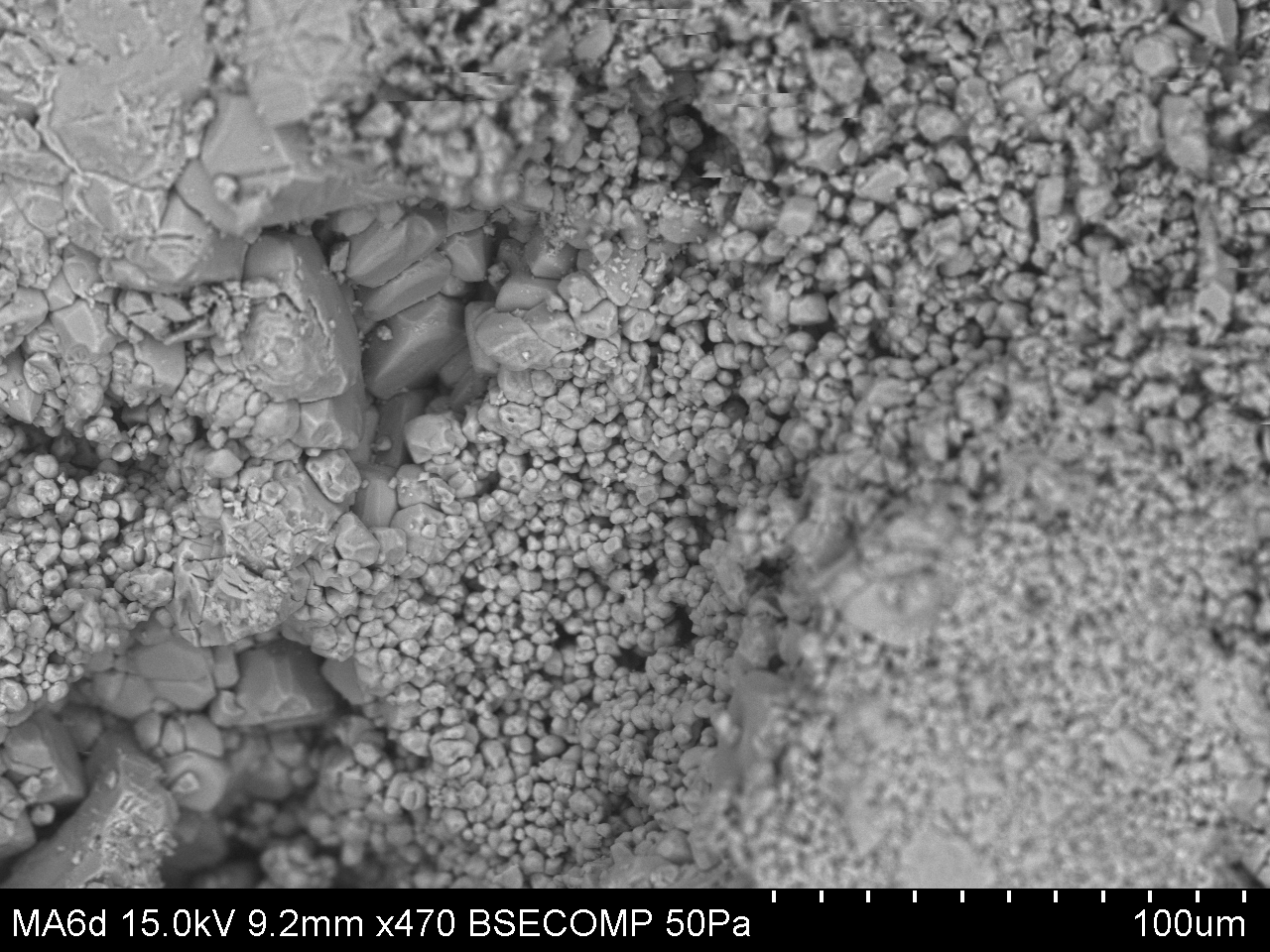 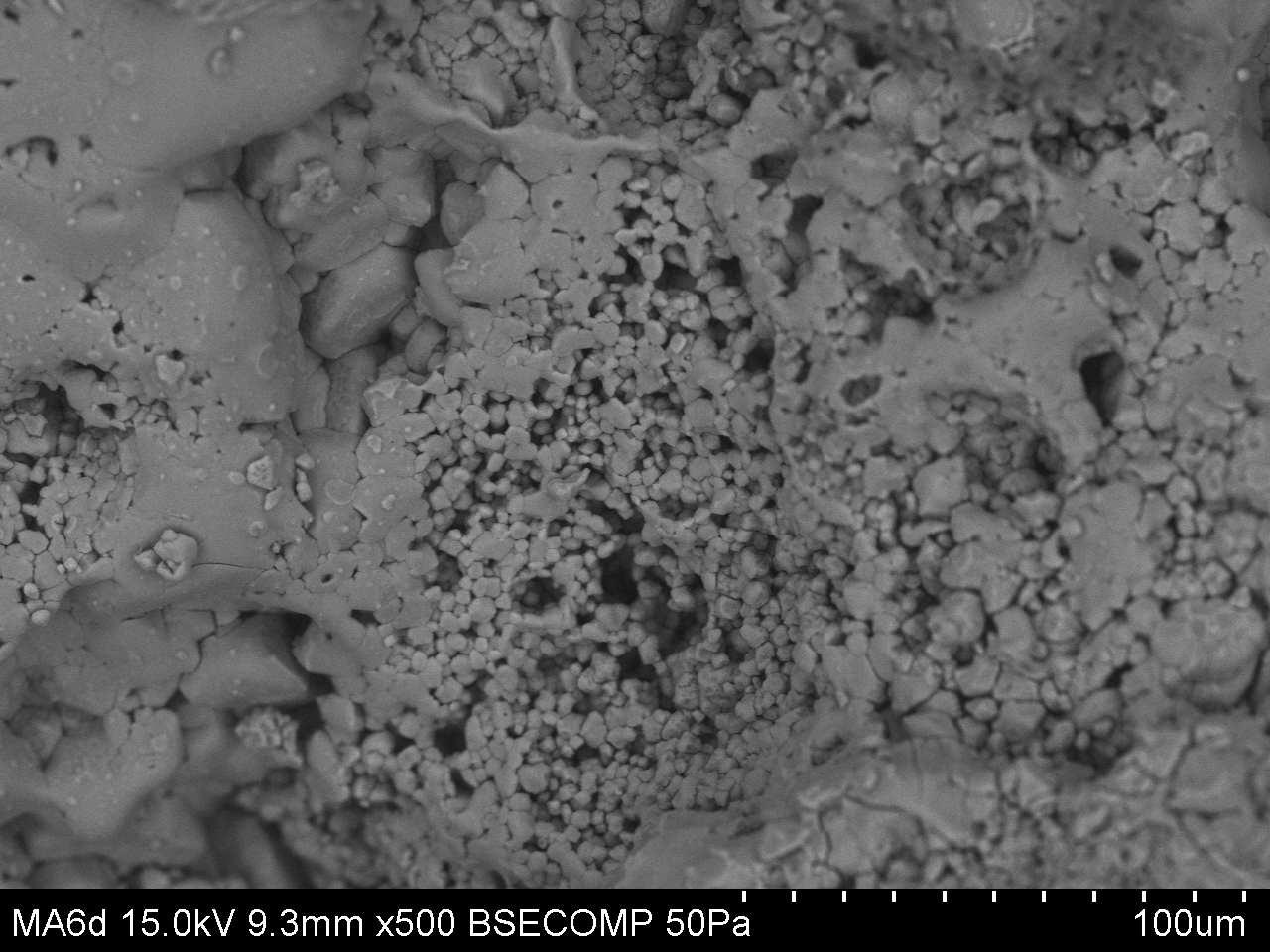 Time-Lapse SEM
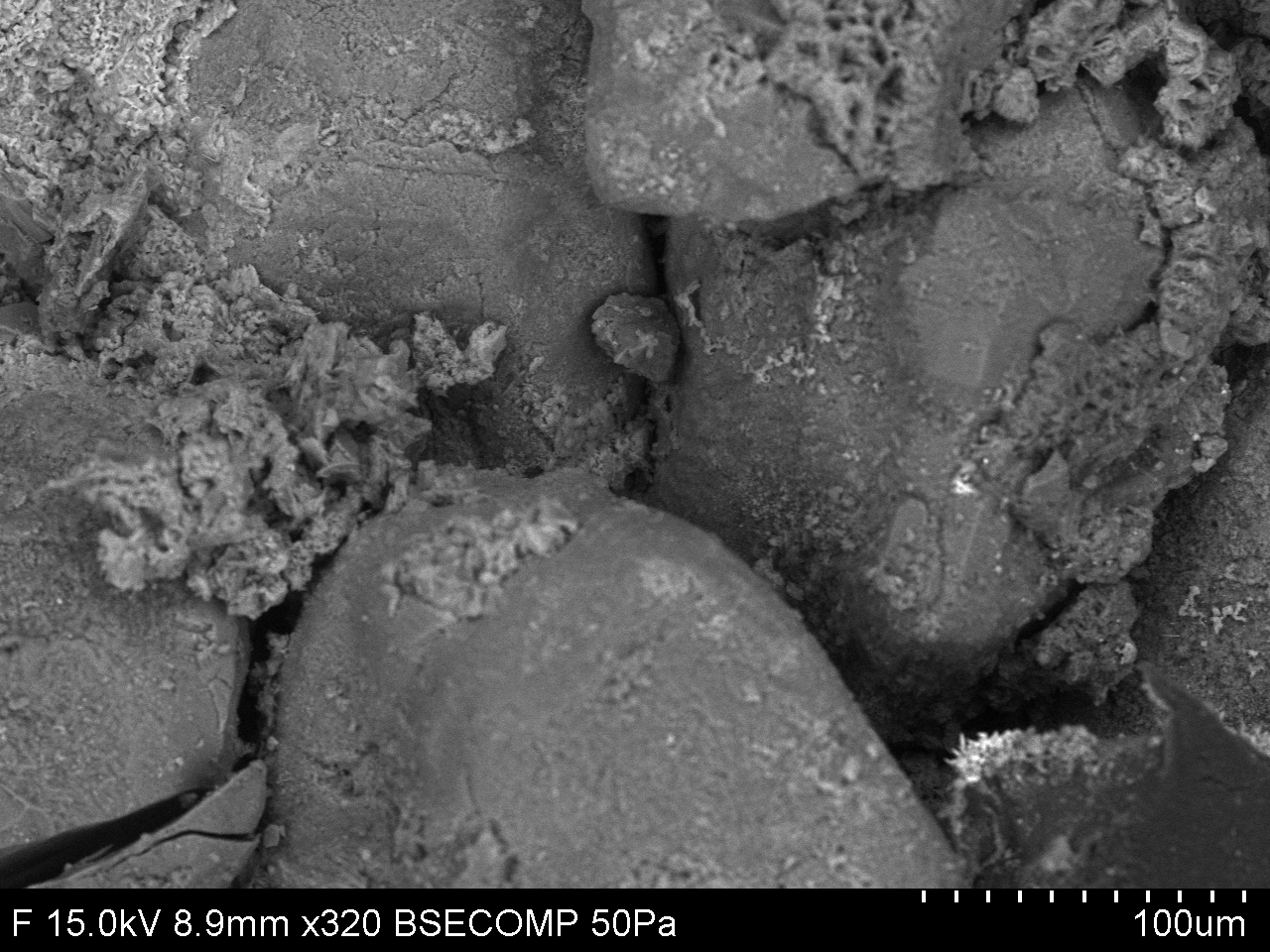 Selective Dissolution
Before CO2 injection
After CO2 injection
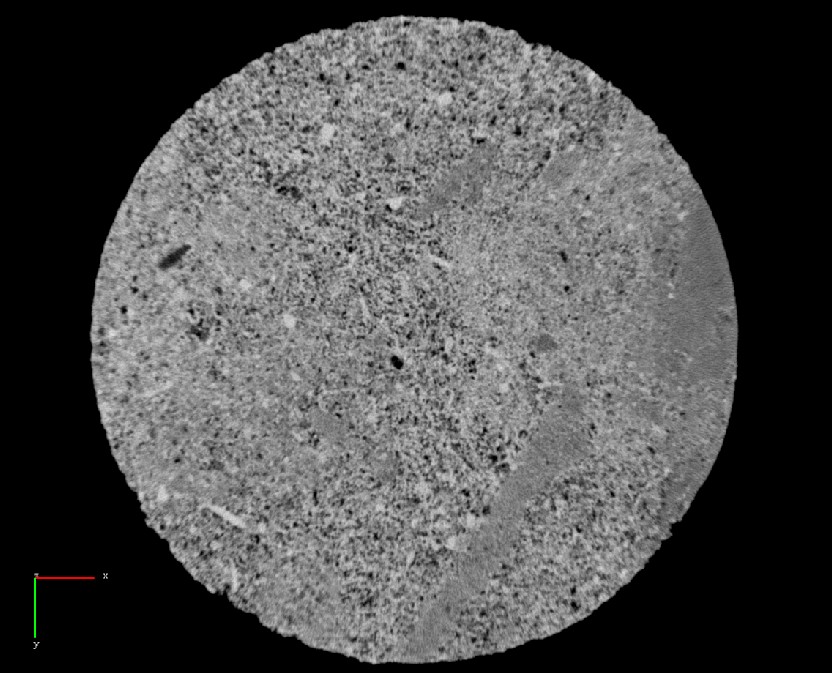 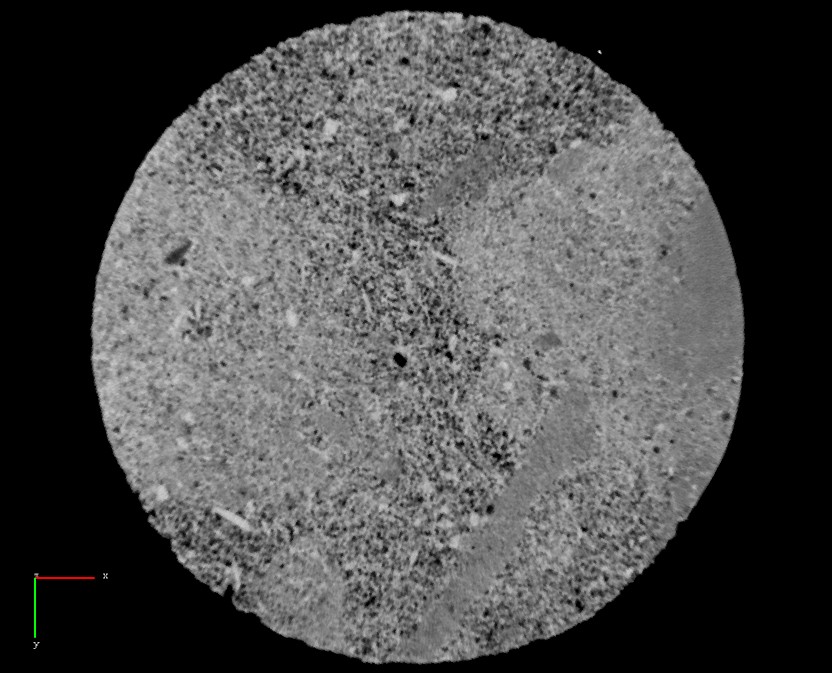 25 mm
25 mm
Post-Injection Characterization
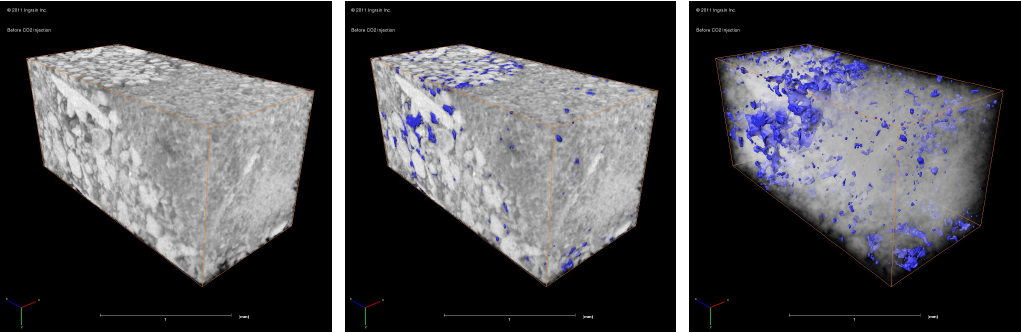 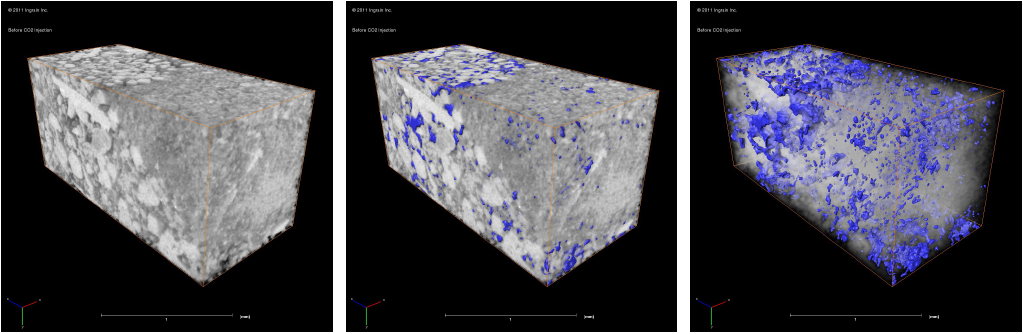 Conclusions
Experimental data and pore scale images show that the seismic response of CO2 injection in brine-rock systems is far from being a pure fluid-substitution problem.  

Fluid - rock chemical interactions affect the acoustic and transport properties of rock frame. This interaction implies a time-dependence of the properties of the rock frame in addition to those of the fluid permeating the rock (saturation, pressure…).
–   18
Conclusions
Experiments shows where changes are likely to occur:
 cement dissolution at the grain contact  elastic modui
 porosity/density  elastic moduli
 the fraction of complaint pores seems to increase with injection as carbonates become more sensitive to pressure upon injection
–   19
Where Are We Going?
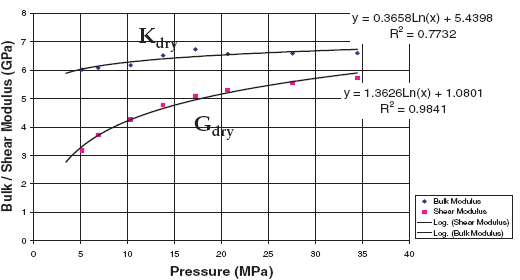 Water Saturated
Rock Seismic Velocity
ANY other fluid
Amount of Dissolved Minerals
Water Properties
Fluid Properties
Solid/Frame Properties
r fl ; Kfl
r fl ; Kfl
mdry
Ko
Kdry
r0
rdry
F
saturation
free and dissolved gas 
pore fluid pressure
temperature
mineral composition
properties of the frame
porosity
[Speaker Notes: Over the years 4D seismic has experienced tremendous developments: better data quality and resolution by installing permanent recording systems
These efforts will be vain if we do not enhance data interpretation. Neglecting the occurrence of chemo-mechanical processes, their interdependency, and coupling with the rock microstructure and reservoir conditions leads to poor interpretation.]
Where Are We Going?
[Speaker Notes: How Pore Network evolves upon injection of reactive fluids– Porosity-Permeability-velocity Trends]
Carbonate Rock Physics
Heterogeneous Microstructure
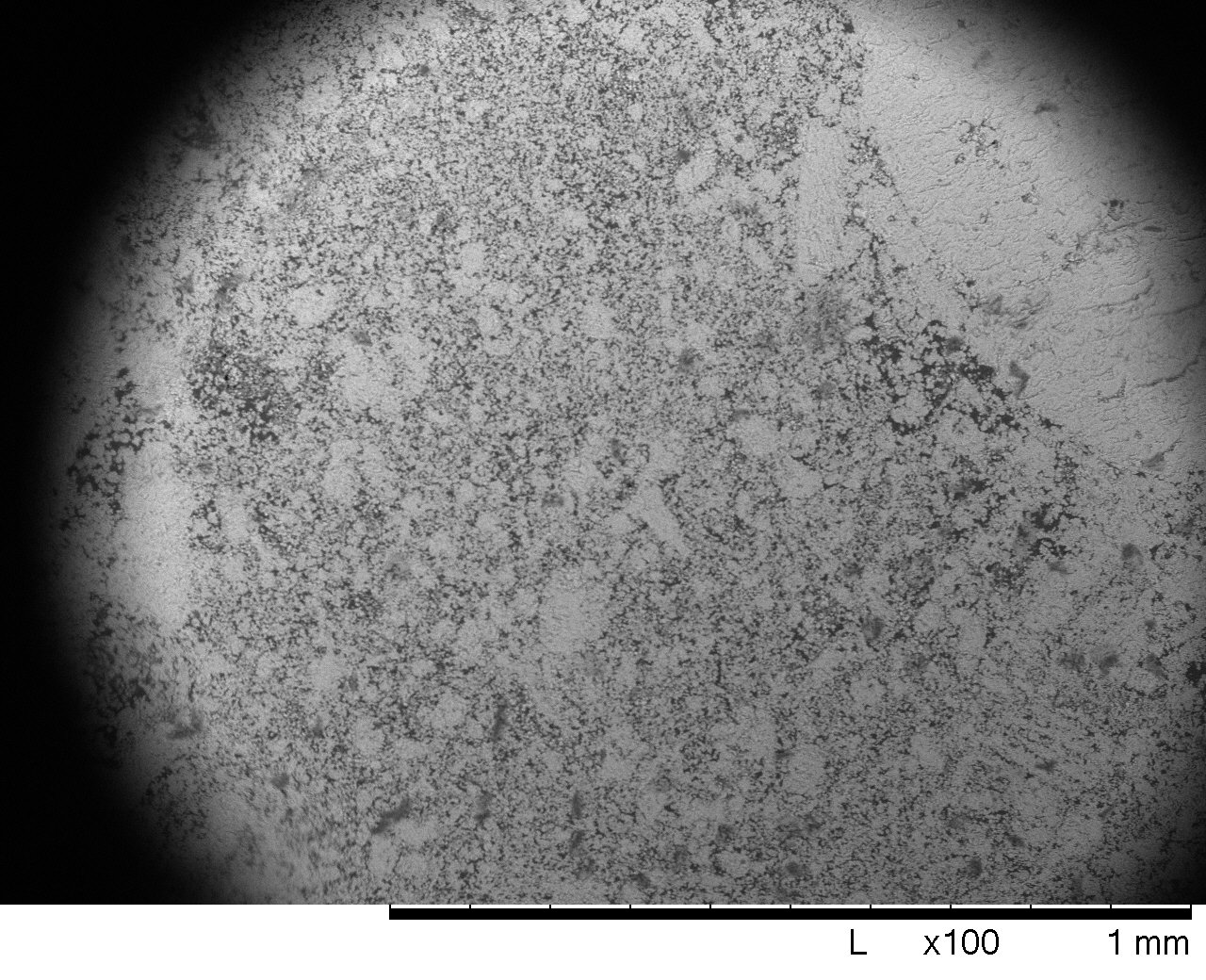 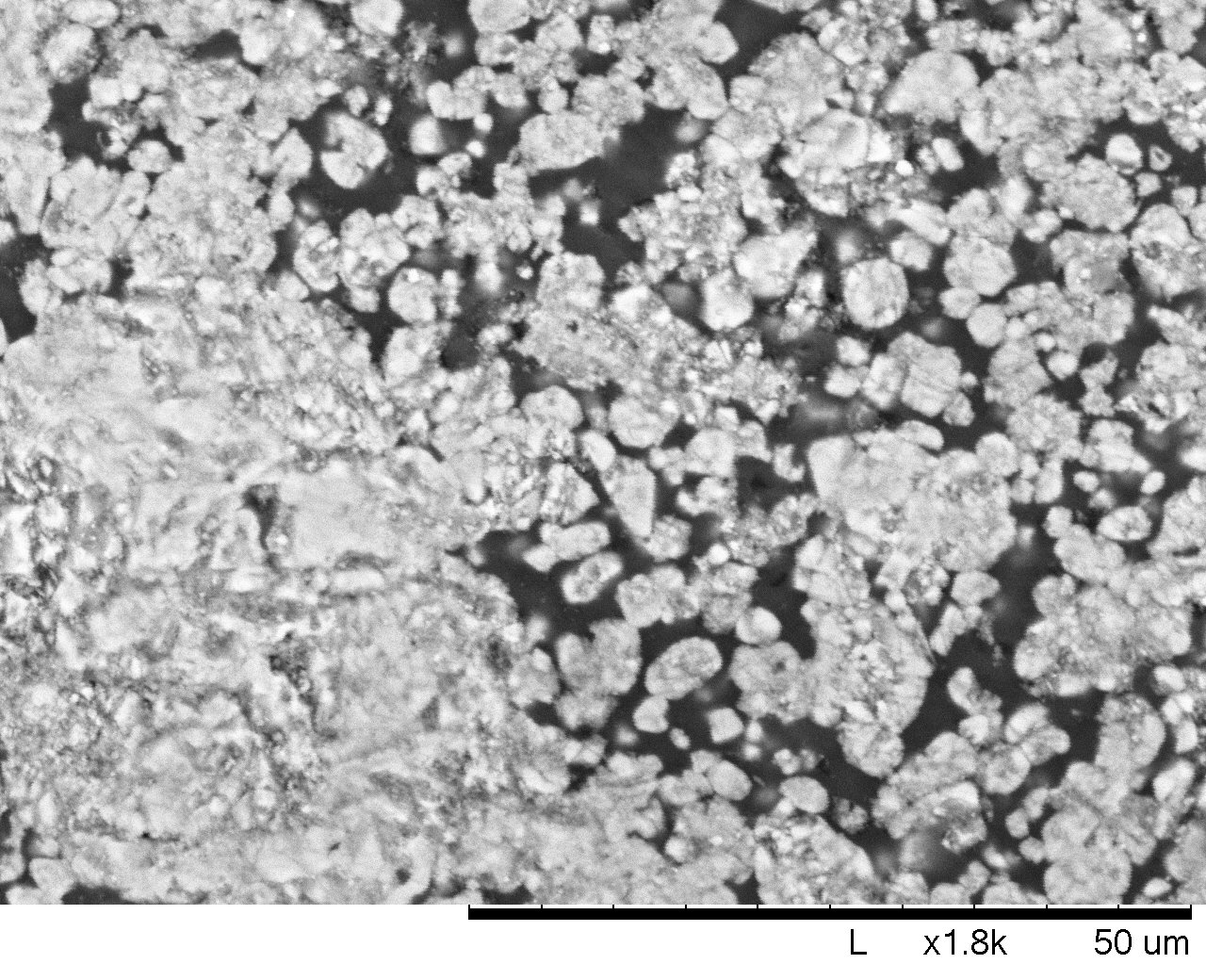 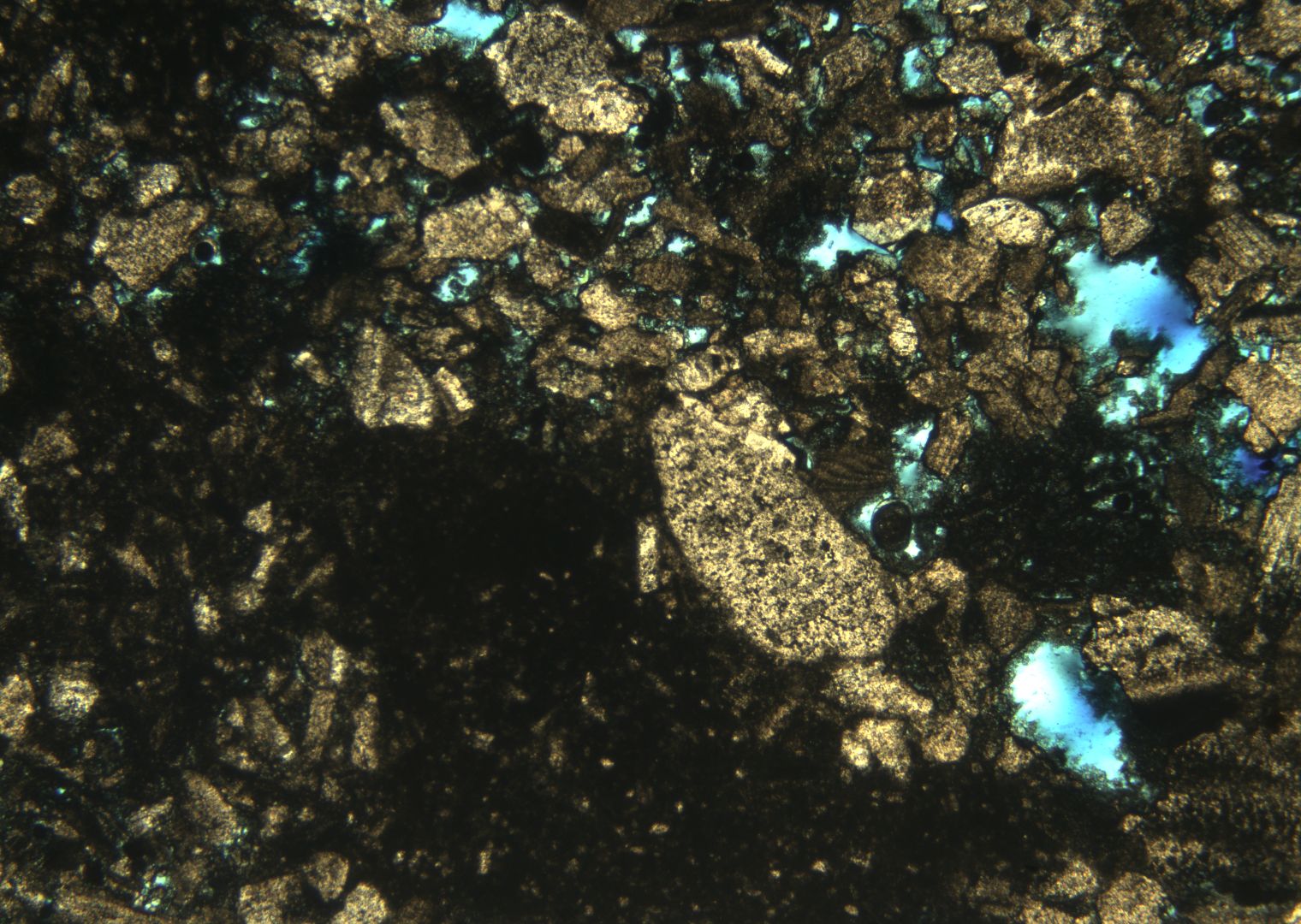 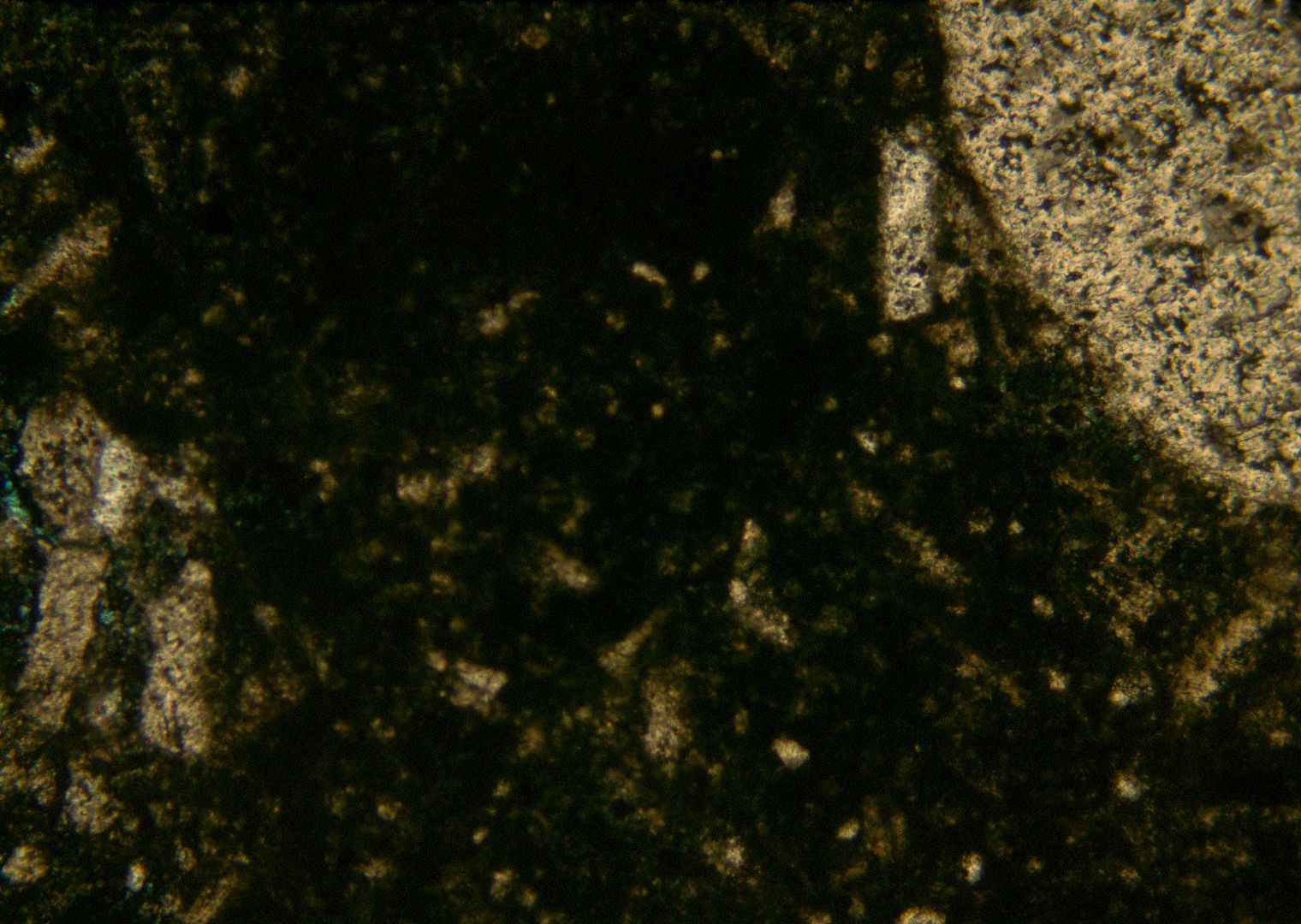 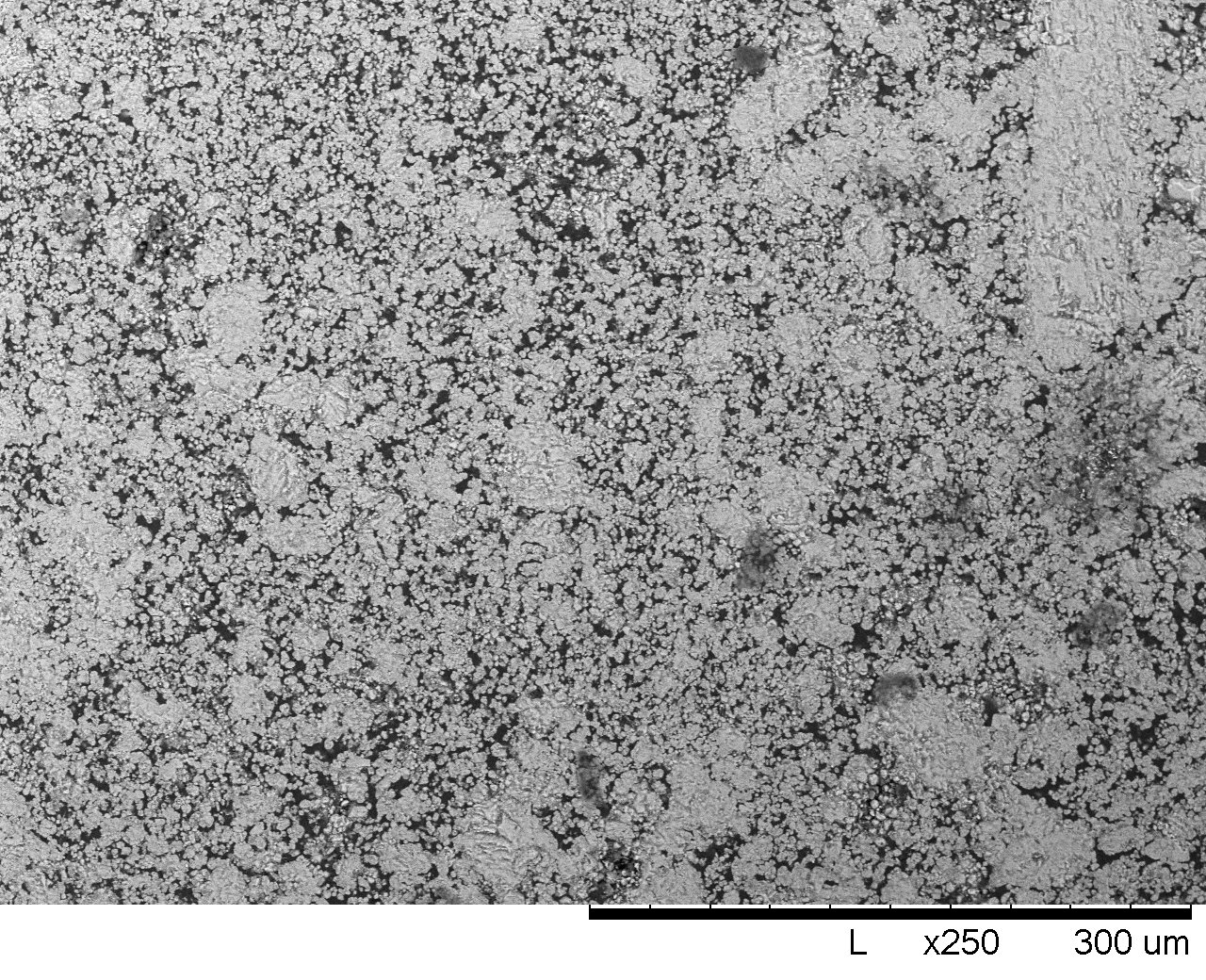 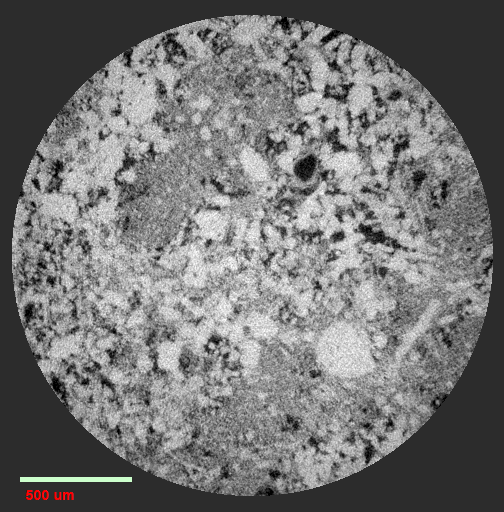 Synthetic Samples
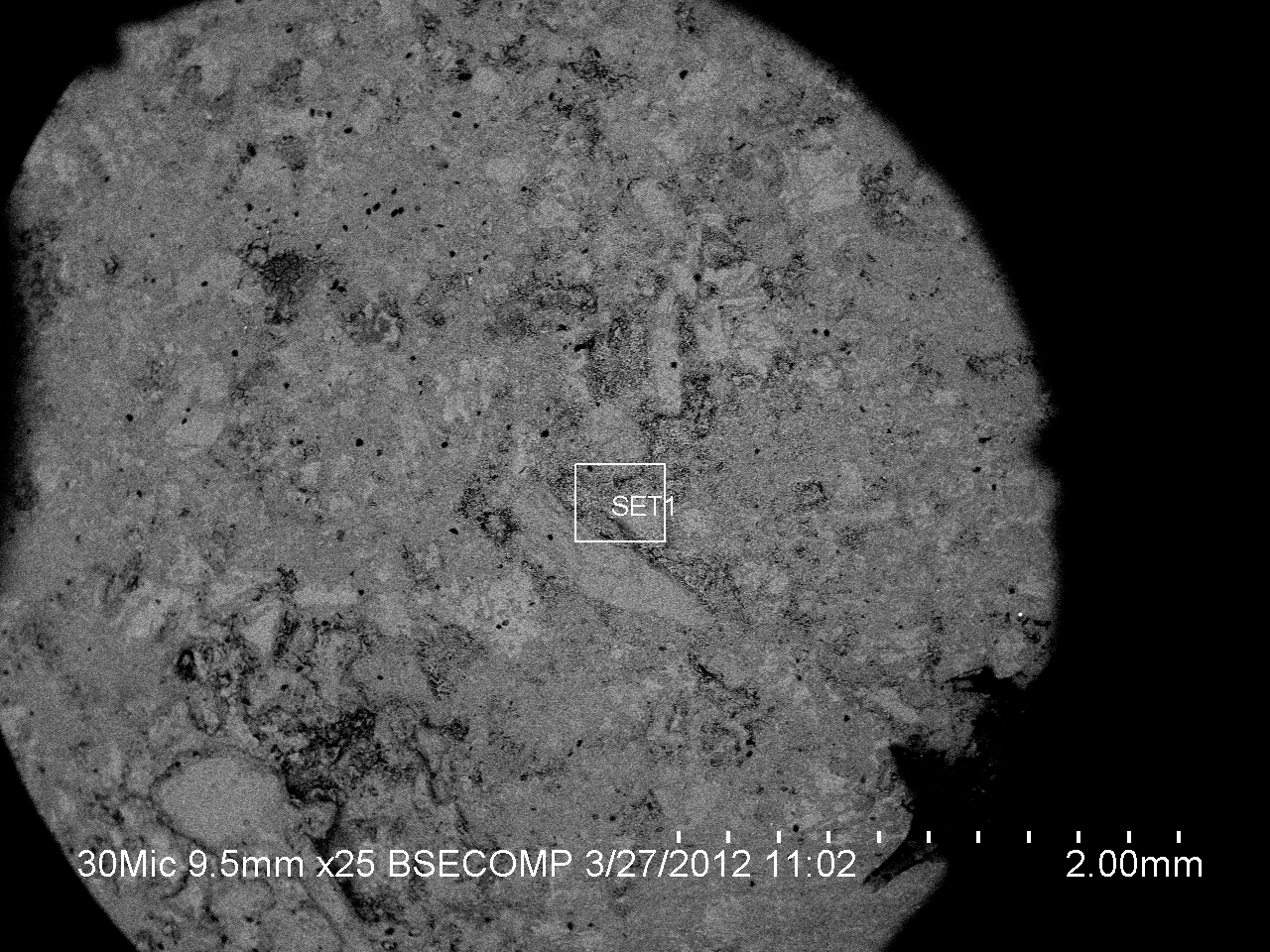 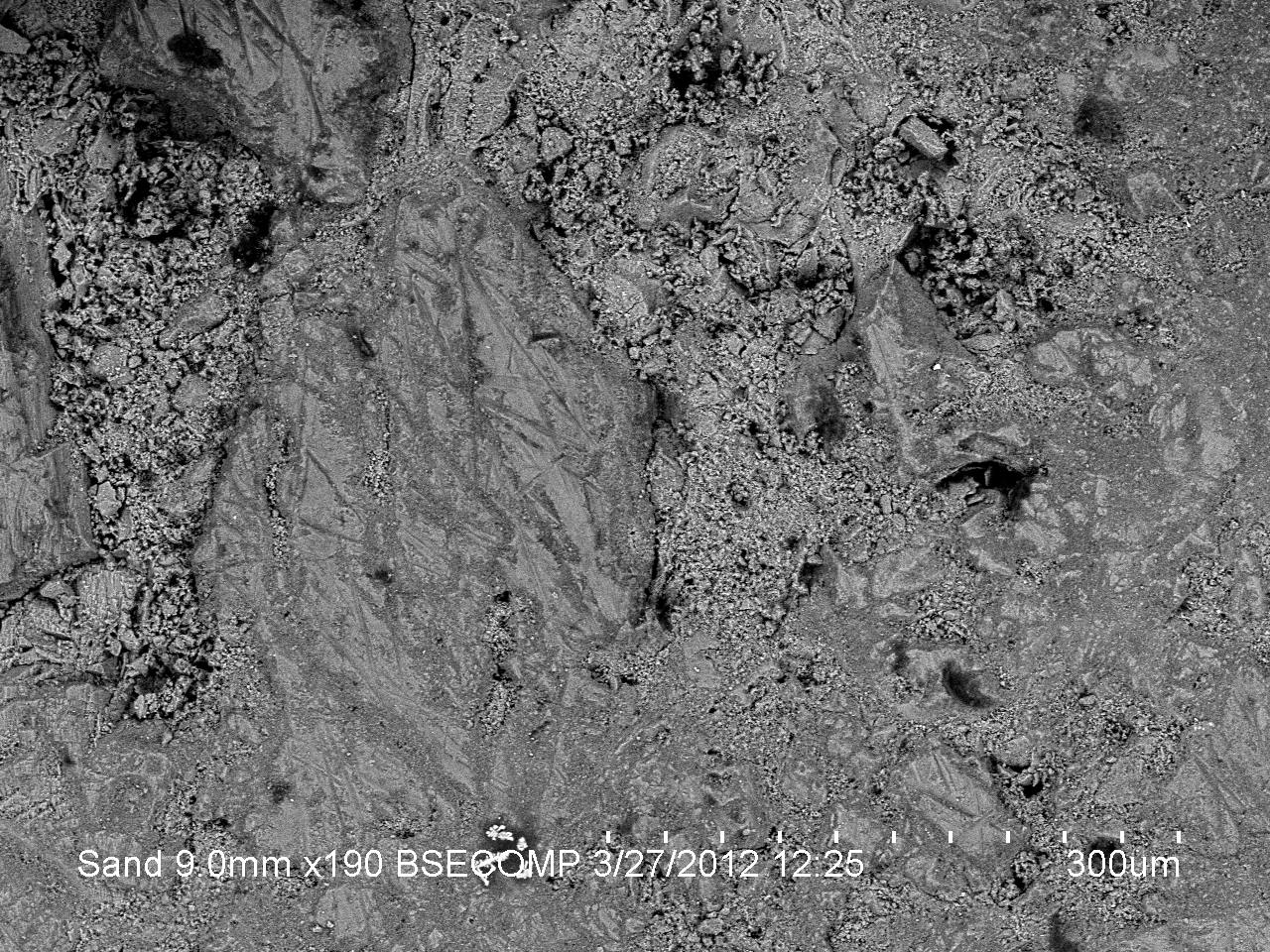 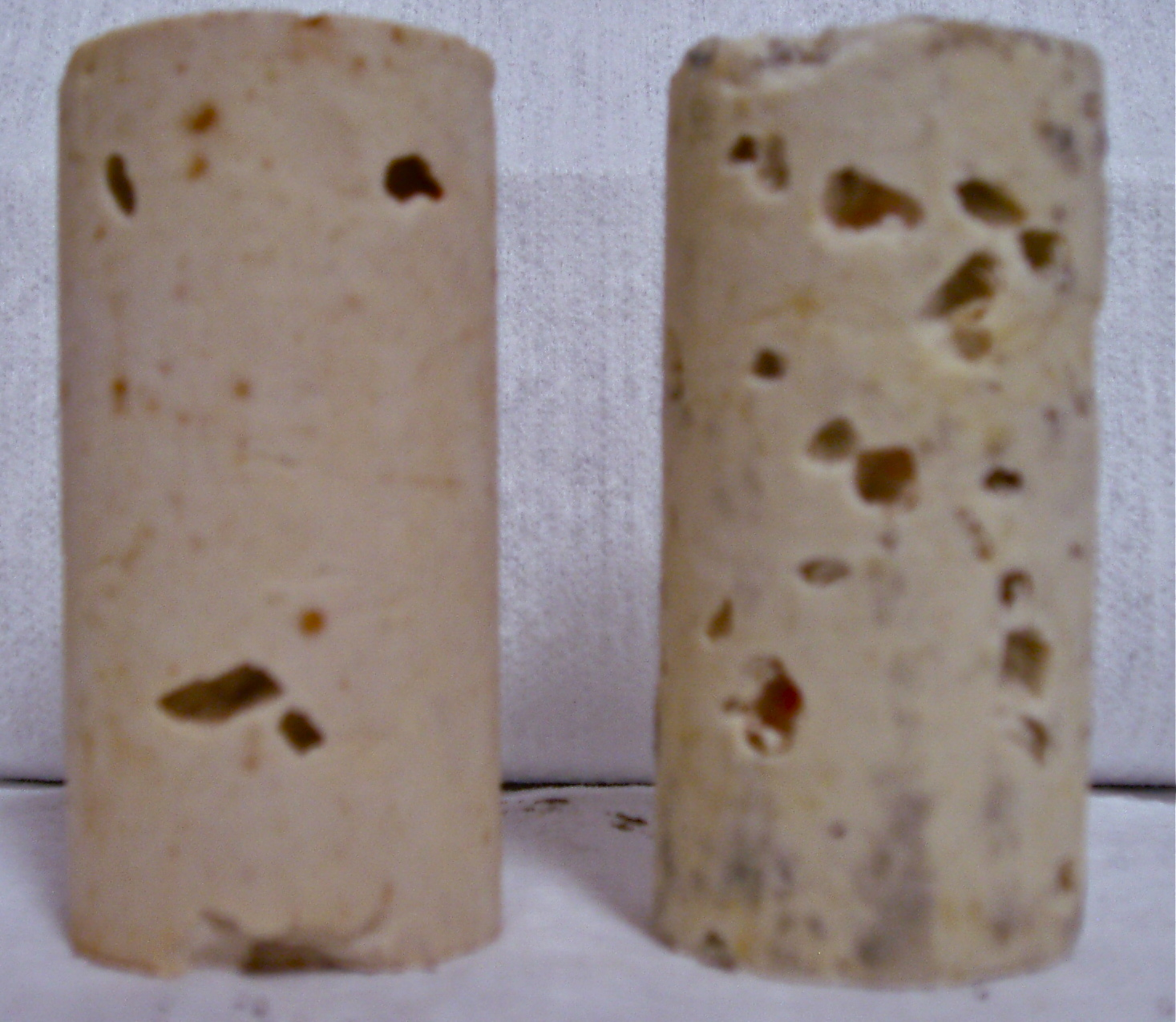 Acknowledgments
Stanford Global Climate and Energy Project Award 55
DOE –NETL  Project Award DE-FE0001159
Ingrain Inc., Houston, TX 
ExxonMobil Upstream Research Co, TX
Petrobras, Brasil
Stanford Rock Physics & Borehole Consortium
Conclusions
In carbonate rocks, velocity decreases mainly because of the formation of new, more complaint pores. Carbonates become more sensitive to pressure upon injection; i.e., the fraction of complaint pores increases.

 Sandstones experience larger decrease in velocity as well as larger compaction than carbonates; velocity decreases because of dissolution of cement at the grain contacts.
–   25
CO2 Injection in Sandstones
Velocities of the dry rock frame after injection
Time-Lapse SEM
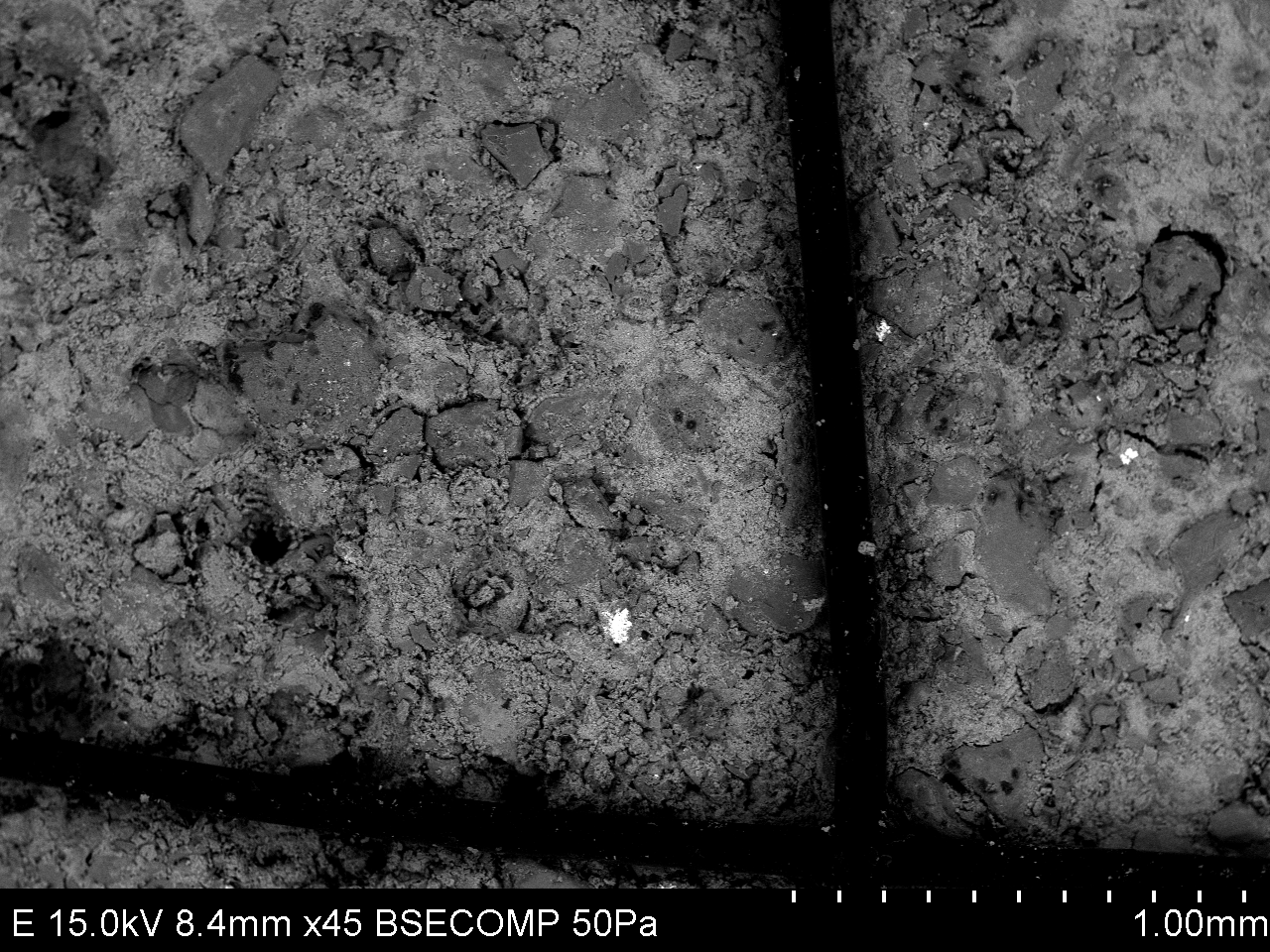 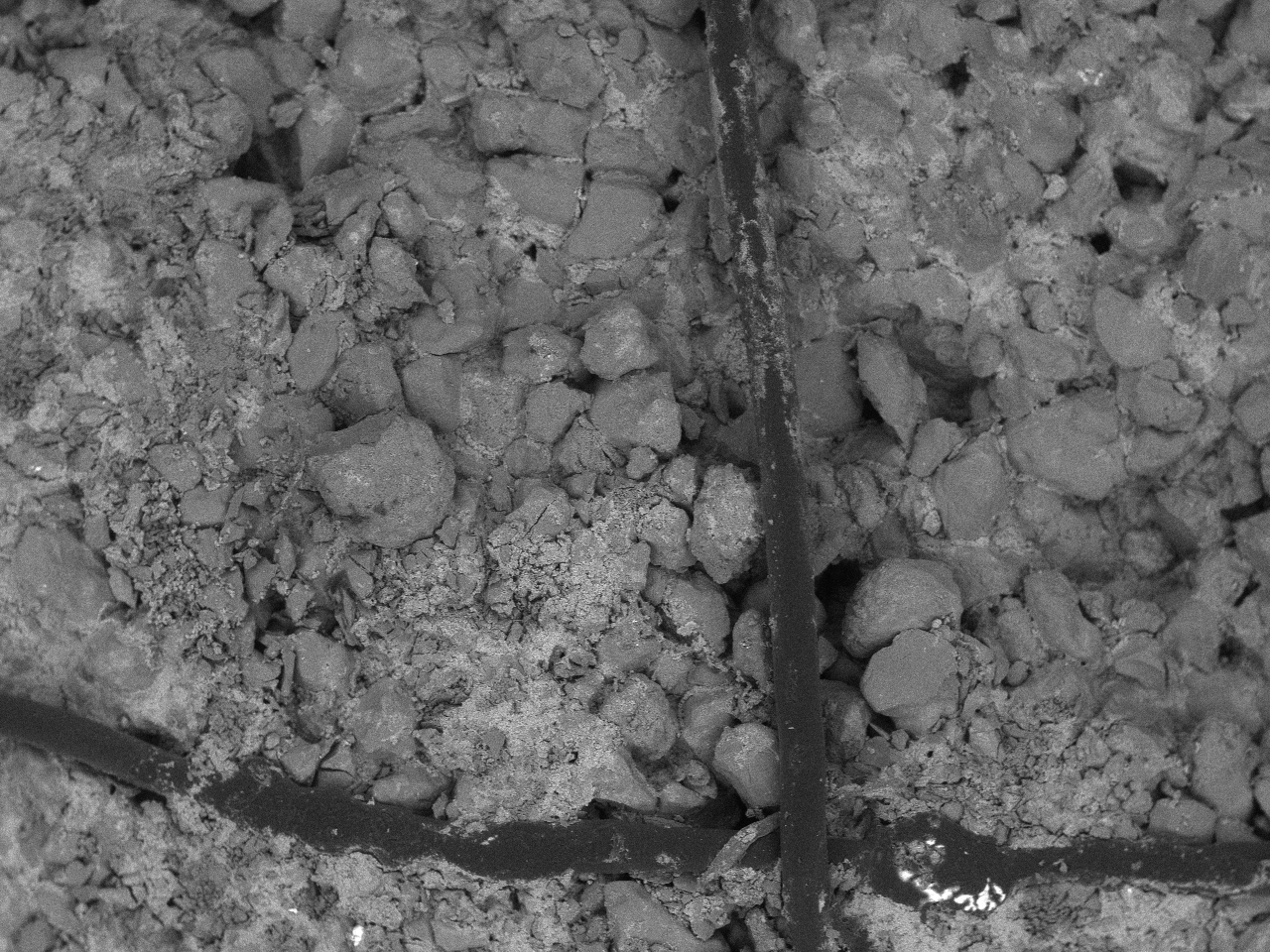 Post-Injection Characterization
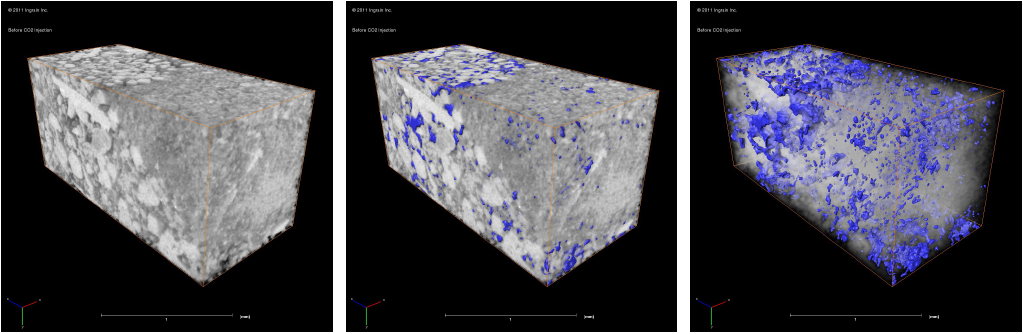 Time-Lapse NMR
T2 is inversely proportional to Surface/Volume ratio of the pore space
Pore coupling
Tight Limestone
Micritic Carbonate
“New pore space”
Larger Pores
Smaller Pores
Grombacher and Vanorio, 2011- Geophysics
Time-Lapse SEM
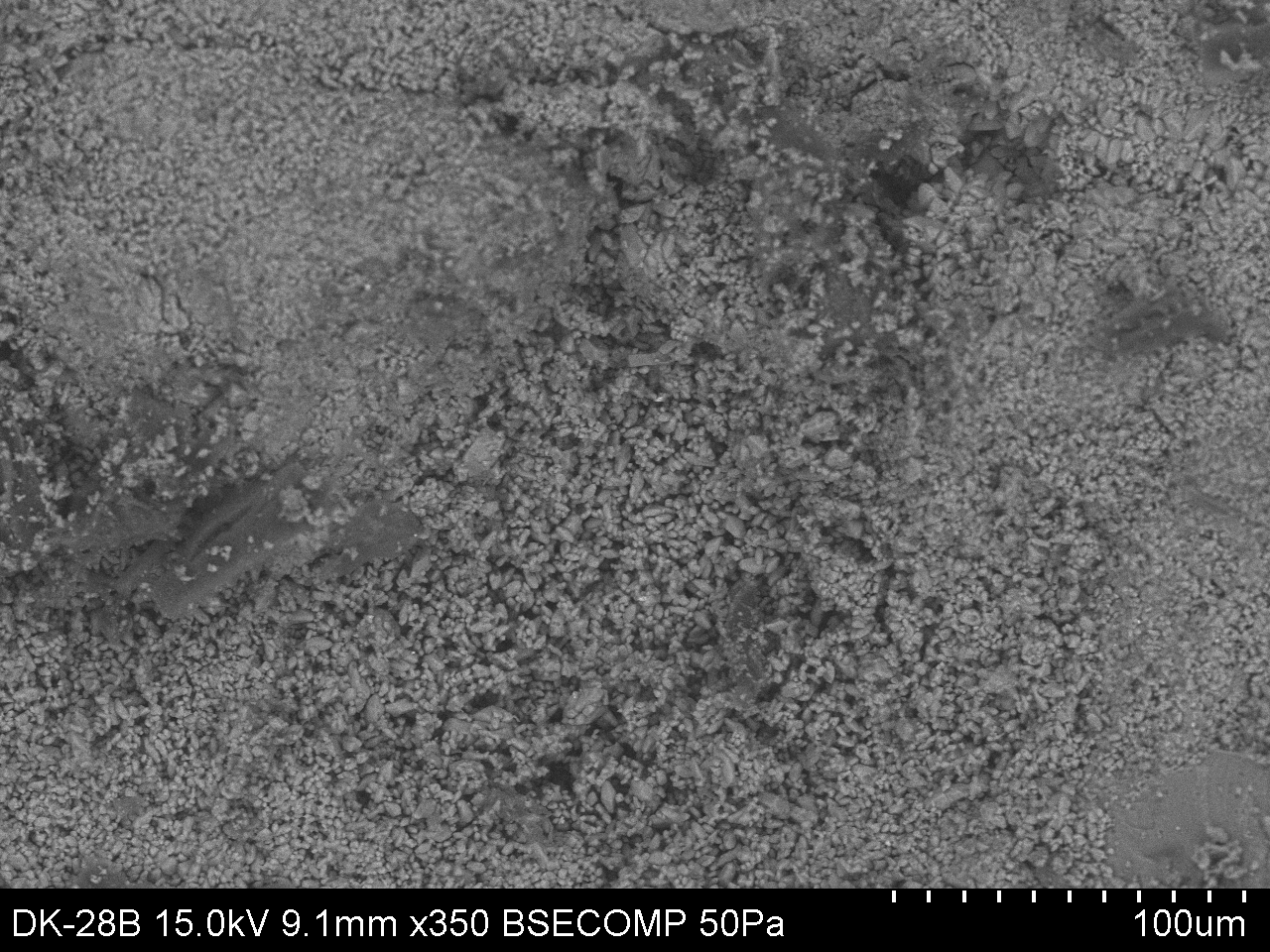 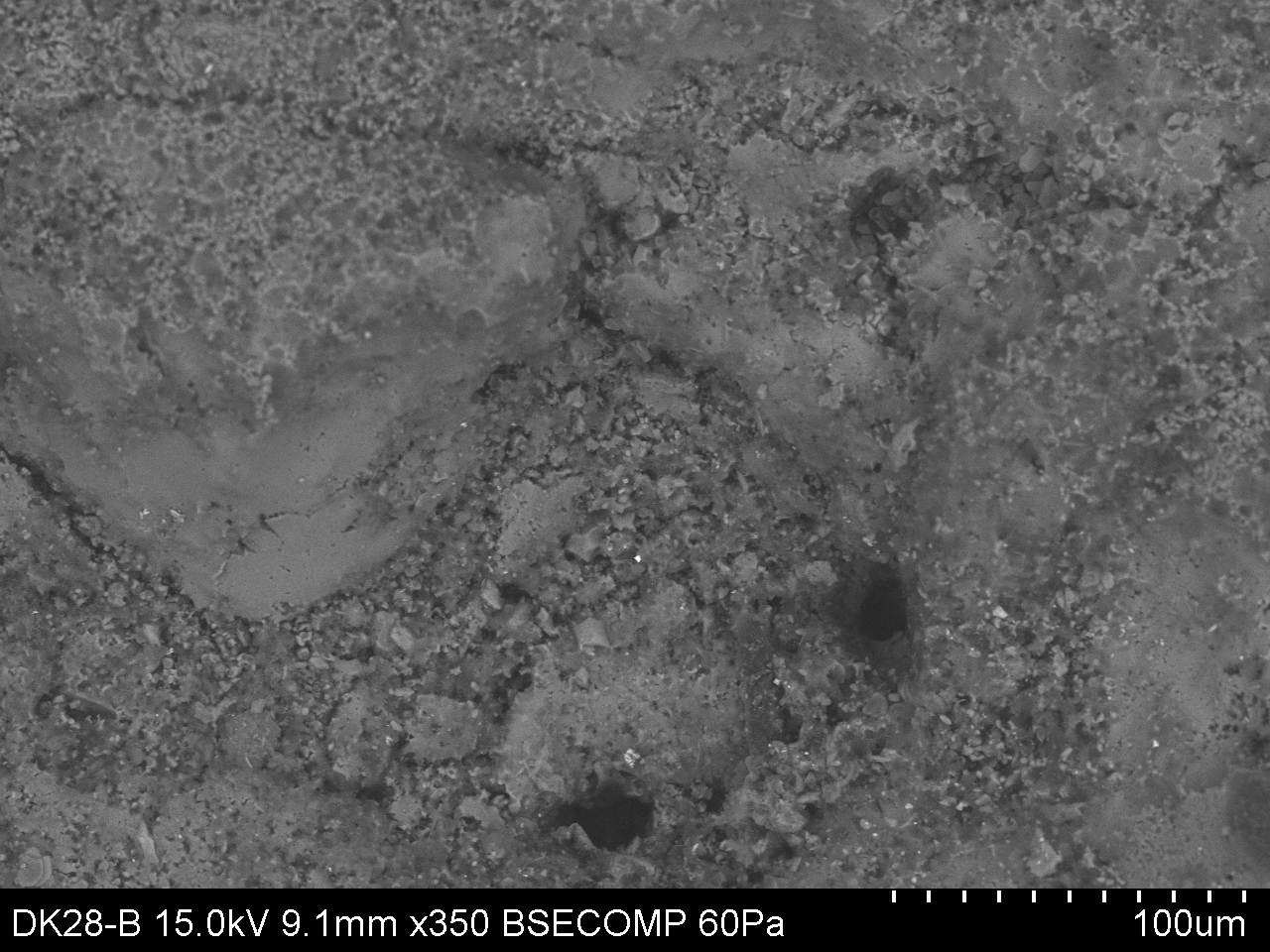